4102165:
Full Stack Web Development Fundamentals
Spring 2019

簡立仁 Li-Ren Chien
ccumouse@gmail.com
Schedule
Today:
Servers, generally
NodeJS
npm
Express
fetch() to localhost

If we have time:
Single-threaded asynchrony
JS Event loop
Lecture code
All lecture code is in this zip:
https://fullstackccu.github.io/lectures/19/lecture19.zip

You will need to run the commands we show in lecture to run the server code!

Node installation instructions:
https://fullstackccu.github.io/install-node/
Servers
Server-side programming
The type of web programming we have been doing so far in course is called "client-side" programming:
The code we write gets run in a browser on the user's (client's) machine

Today we will begin to learn about server-side programming:
The code we write gets run on a server.
Servers are computers run programs to generate web pages and other web resources.
Let's take another look 
at how clients and servers work...
CLIENT: You type a URL in the address bar and hit "enter"
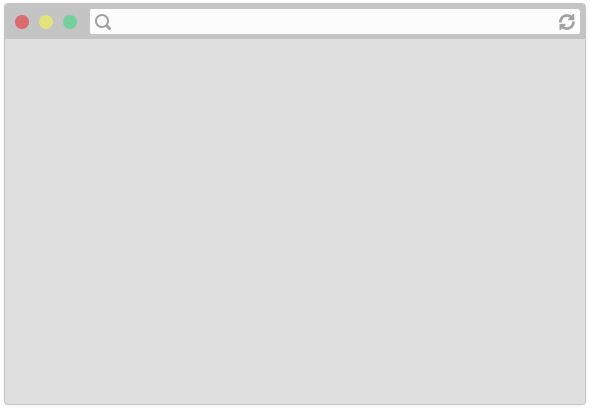 http://www.cs.ccu.edu.tw
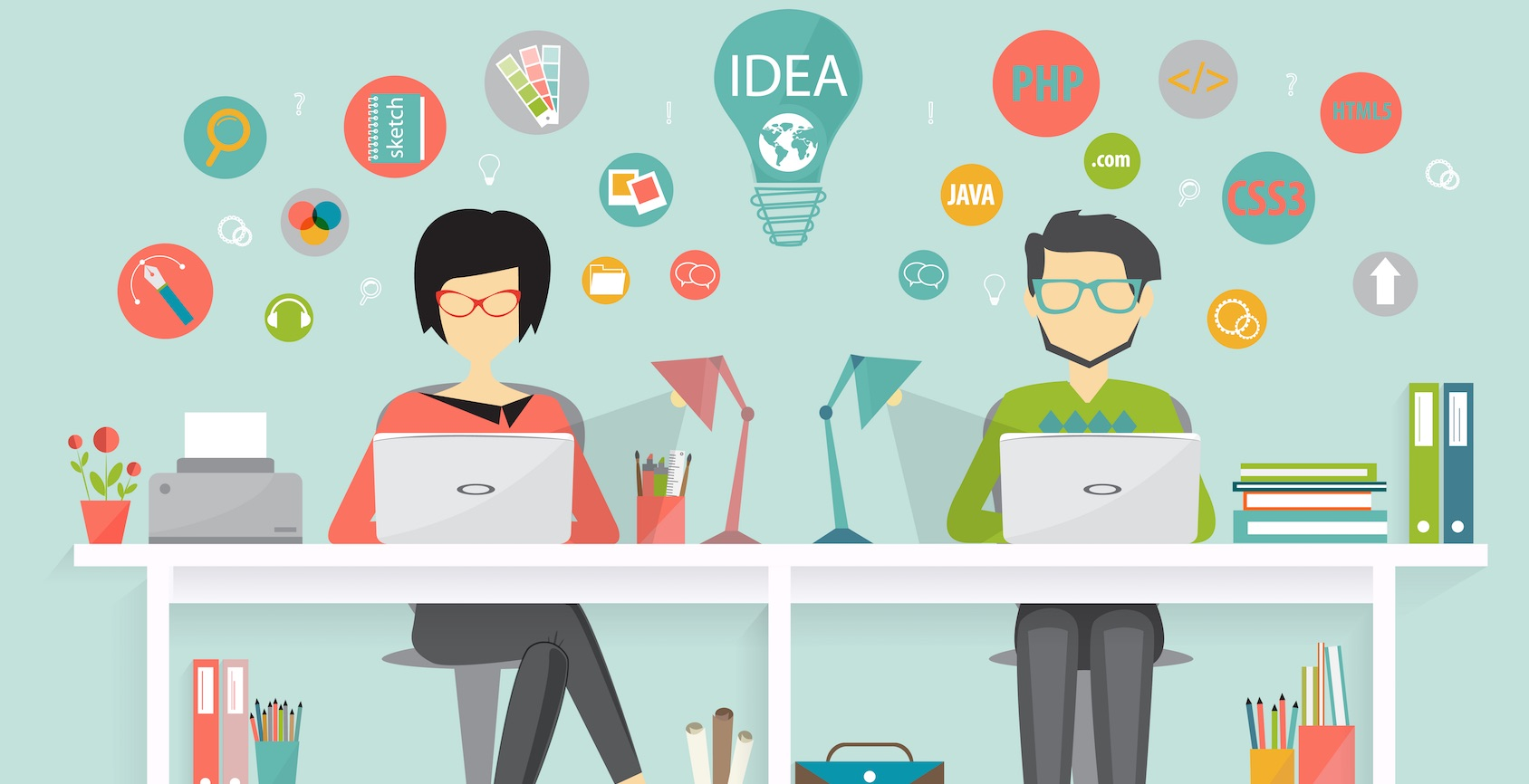 Browser sends an HTTP GET request saying "Please GET me the index.html file at http://www.cs.ccu.edu.tw"
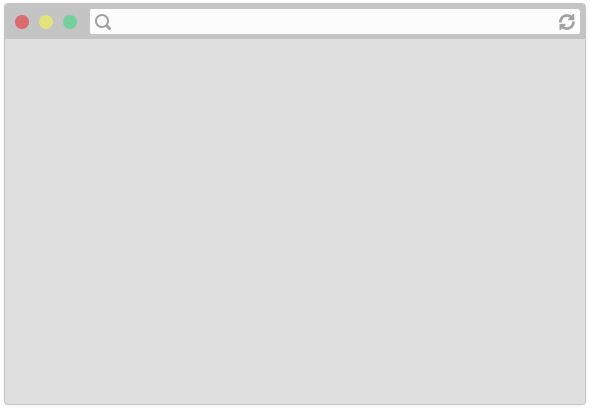 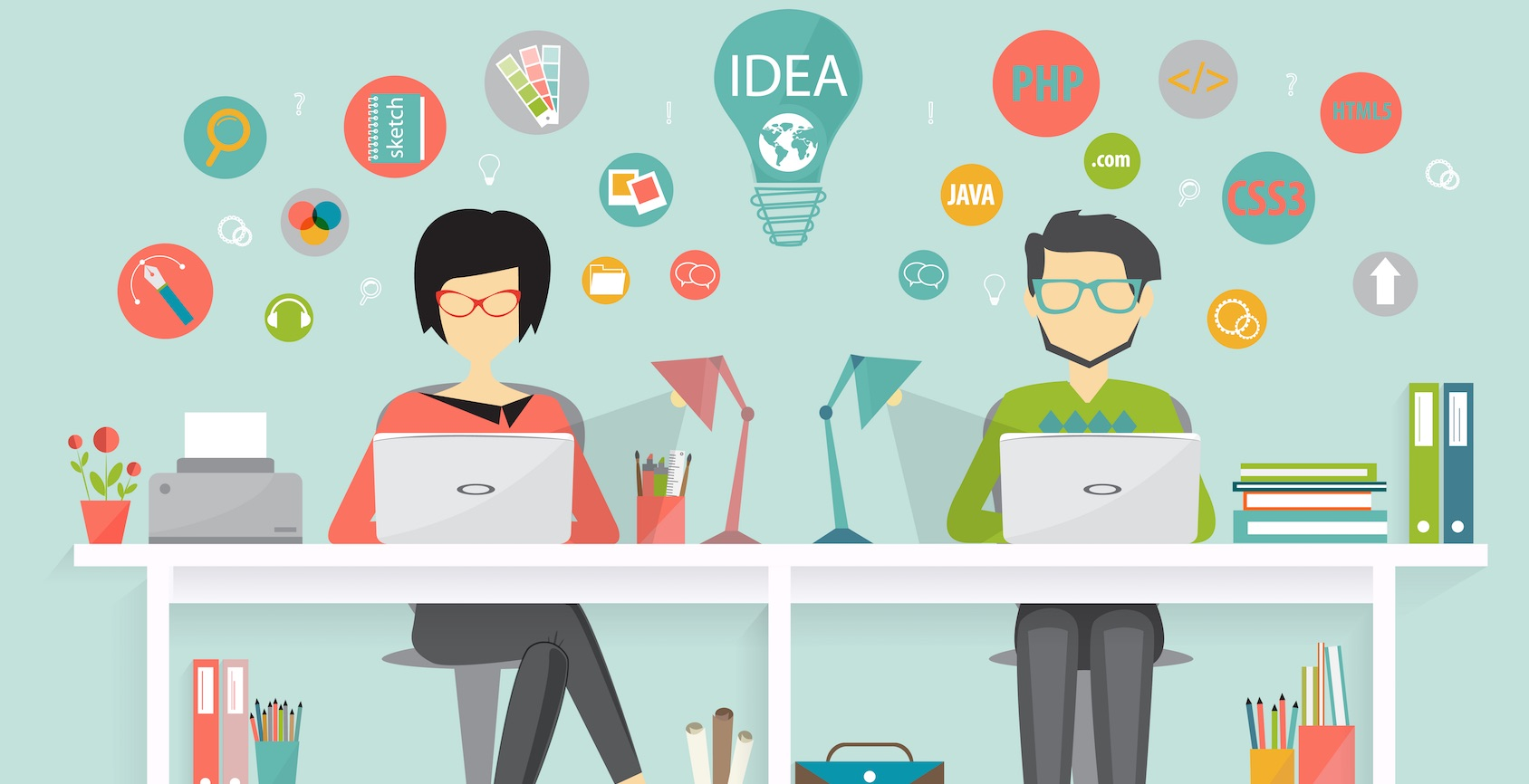 Let's take a deeper look at this process...
Browser C++ code creates an array of bytes that is formatted in using HTTP request message format
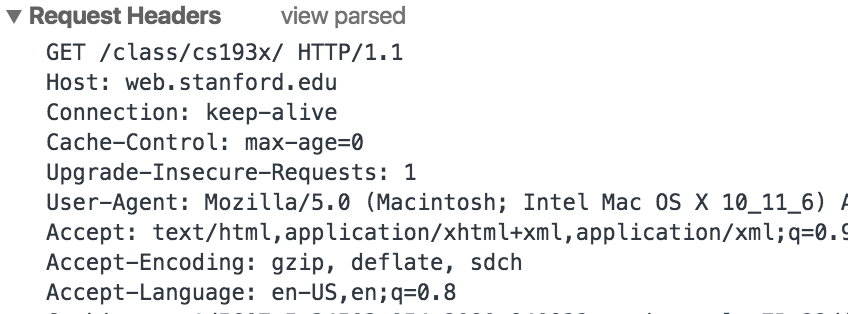 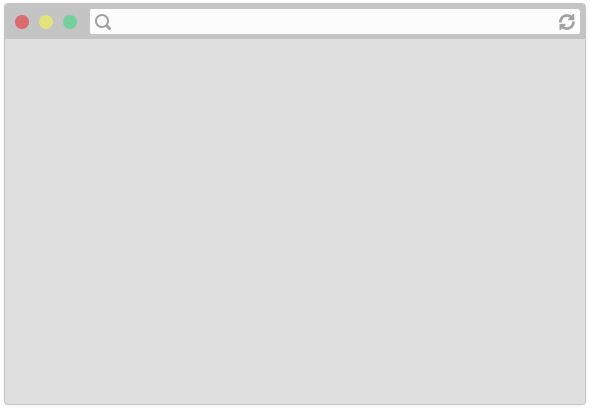 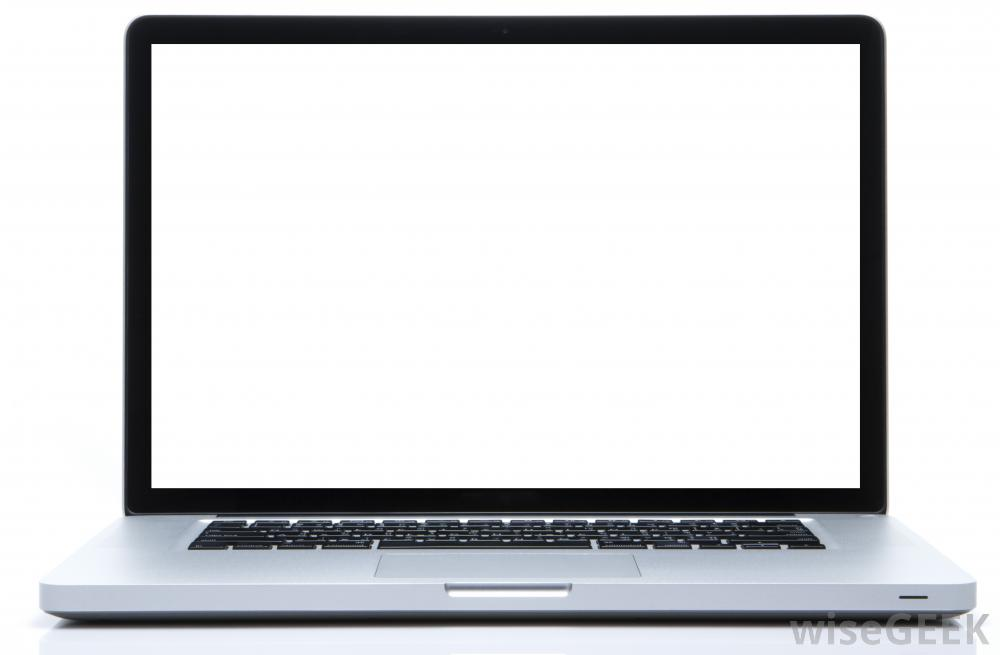 Browser asks operating system, "Hey, can you send this HTTP Get request message to http://www.cs.ccu.edu.tw/"?
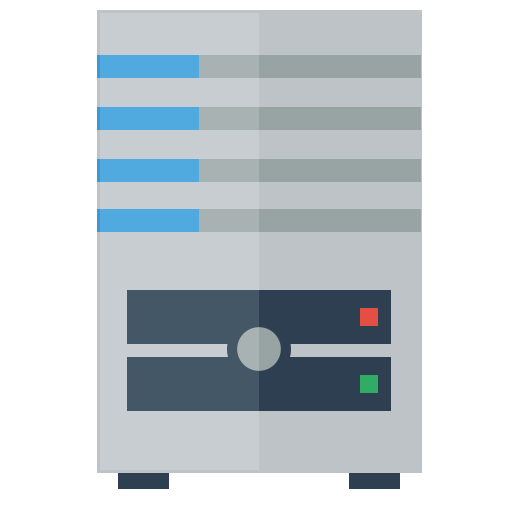 DNS Server
Operating system sends a DNS query to look up the IP 
address of "http://www.cs.ccu.edu.tw/"
(Routing, etc…)
DNS server replies with the IP address, e.g. 140.123.101.3
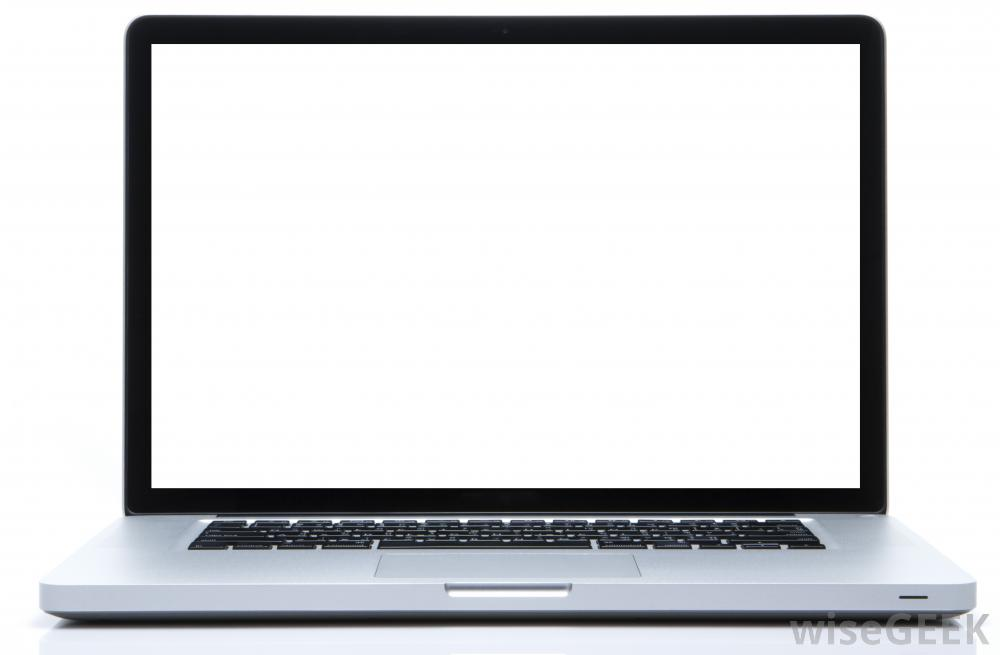 DNS: Domain Name System: Translate domain names to IP address of the computer associated with that address.
IP address: Numerical unique identifier for every computer connected to the internet.
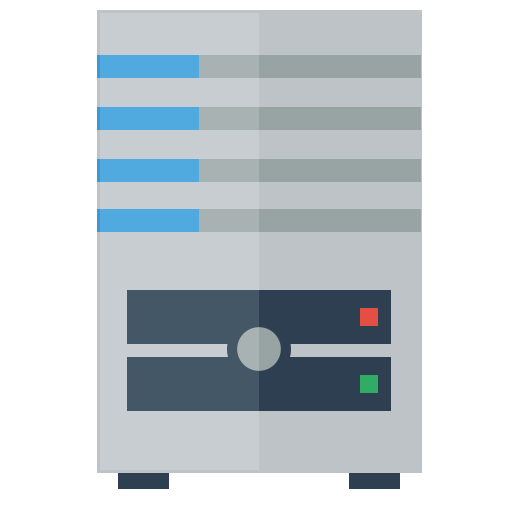 140.123.101.3
Operating system opens a TCP connection with the computer at 
140.123.101.3
(Routing, etc…)
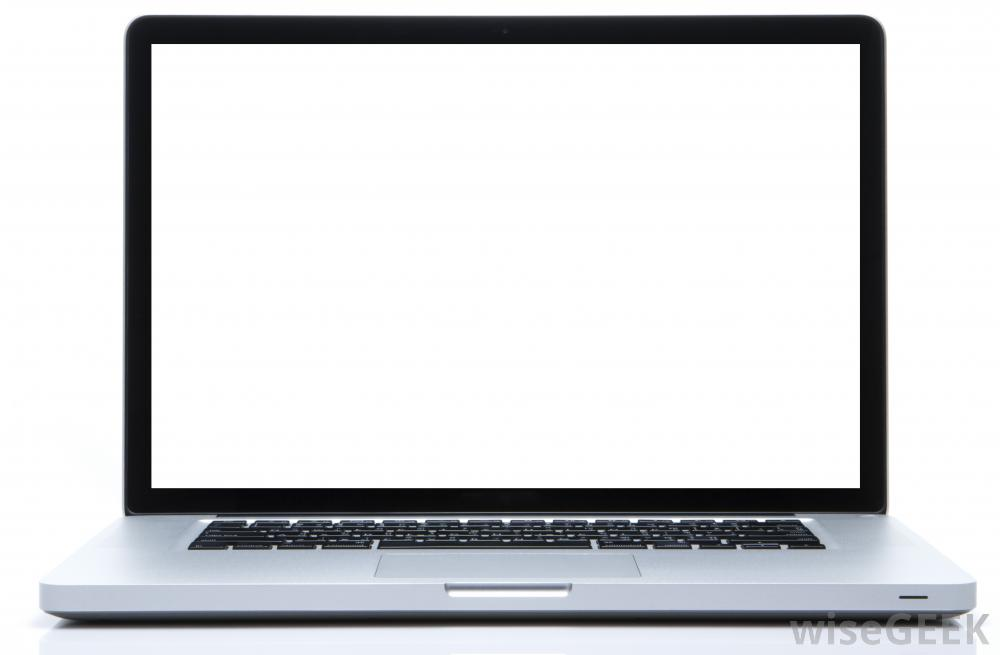 After the TCP connection is established, the OS can send the HTTP message to 140.123.101.3 through the TCP connection.
TCP: Transmission Control Protocol, defines the data format for sending information over the wire. (Can be used for HTTP, FTP, etc)
140.123.101.3
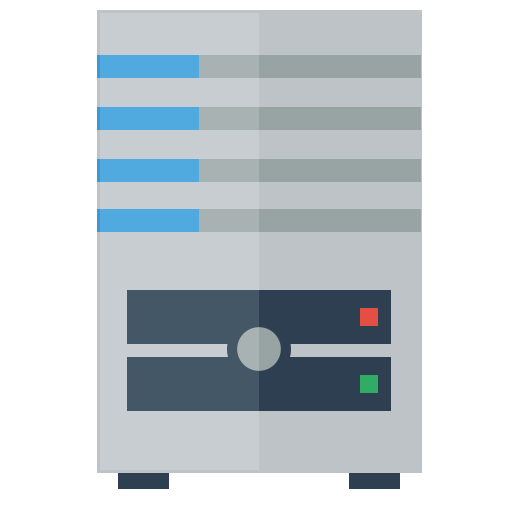 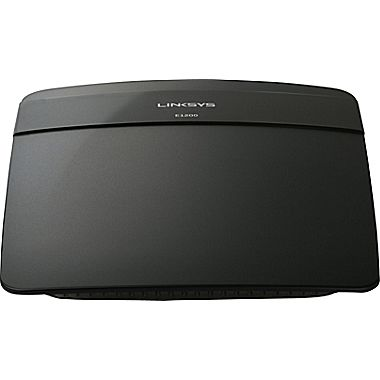 (Routing, etc…)
SERVER: There is a computer that is connected to the internet at IP address 140.123.101.3.
140.123.101.3
On this computer is a web server program:
The web server program is listening for incoming messages that are sent to it.
The web server program can respond to messages that are sent to it.

Node: The platform we will use to create a web server program that will receive and respond to HTTP requests.
Also known as "NodeJS"; these terms are synonyms
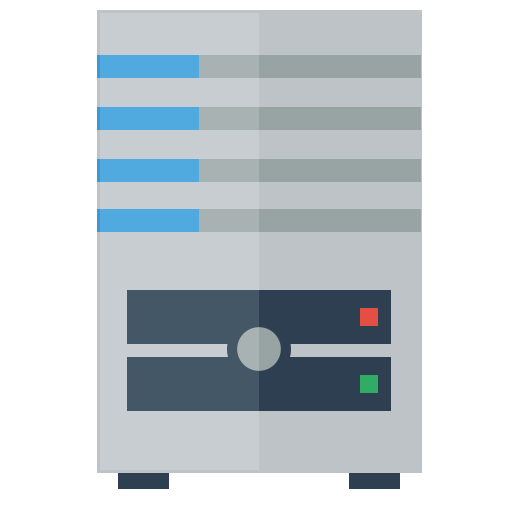 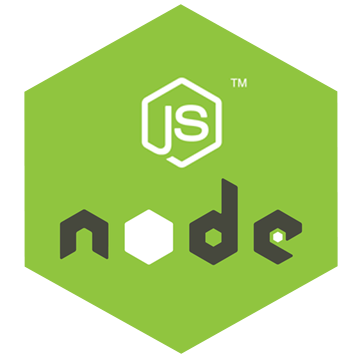 Aside: "Server"
The definition of server is overloaded:
Sometimes "server" means the machine/computer that runs the server software.
Sometimes "server" means the software running on the machine/computer.
You have to use context to know which is being meant.
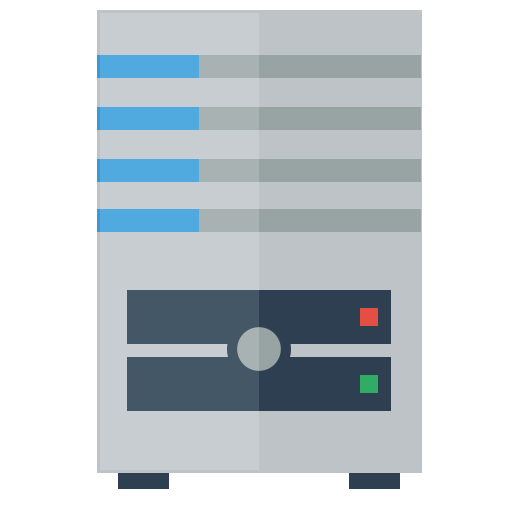 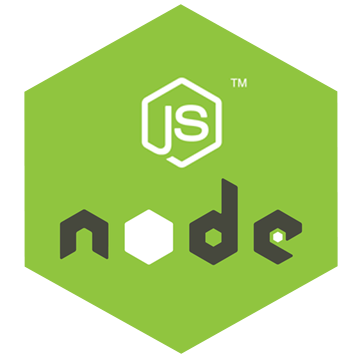 Aside: Sockets
Q: What does it mean for a program to be "listening" for messages?

When the server first runs, it executes code to create a socket that allows it to receive incoming messages from the OS.
A socket is one end of a communication channel. You can send and receive data on sockets.

However, NodeJS will abstract this away so we don't have to think about sockets.
140.123.101.3
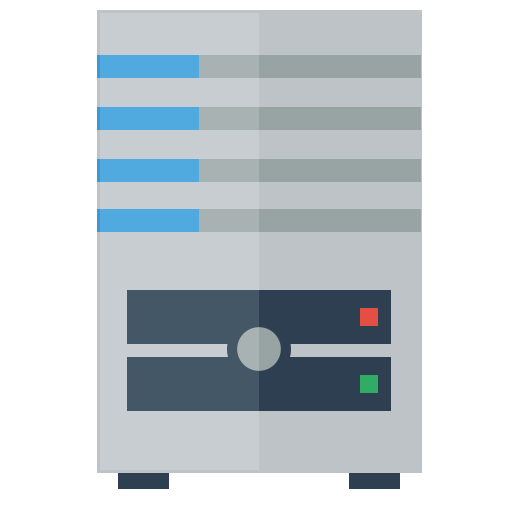 Client
(Routing, etc…)
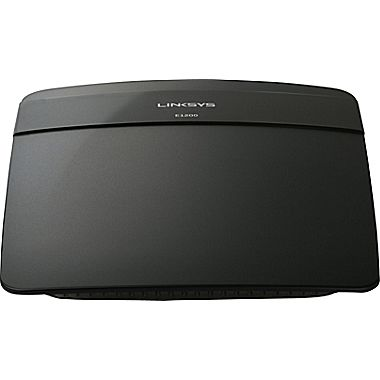 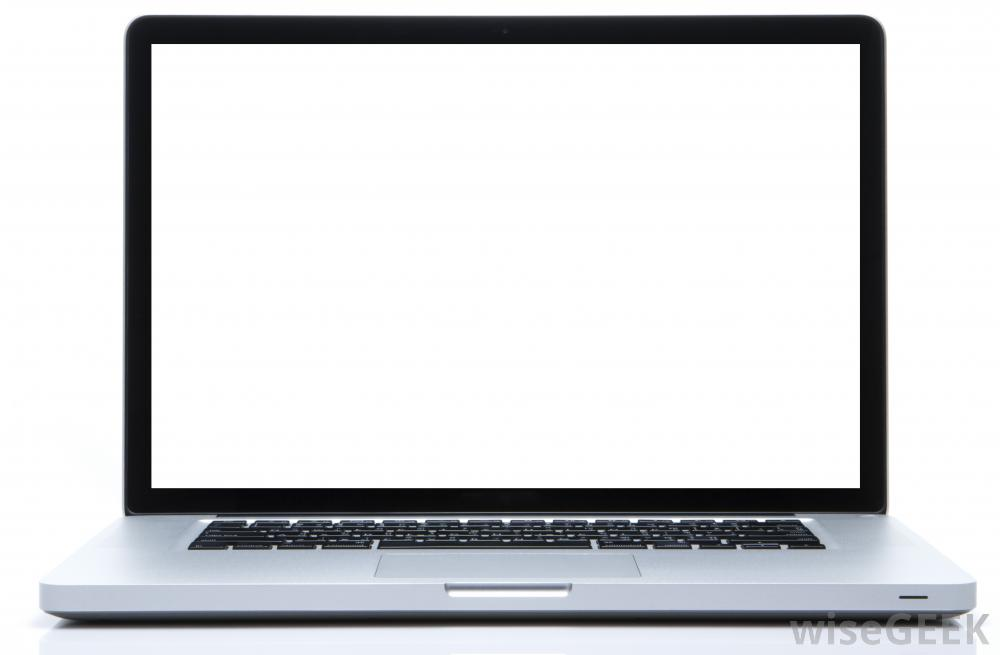 Server
A TCP connection is established between the client and the server, so now the client and server can send messages directly to teach other.
OS to server program:
"Hey, here's a message that was sent to me."
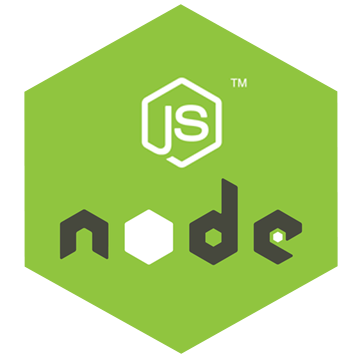 140.123.101.3
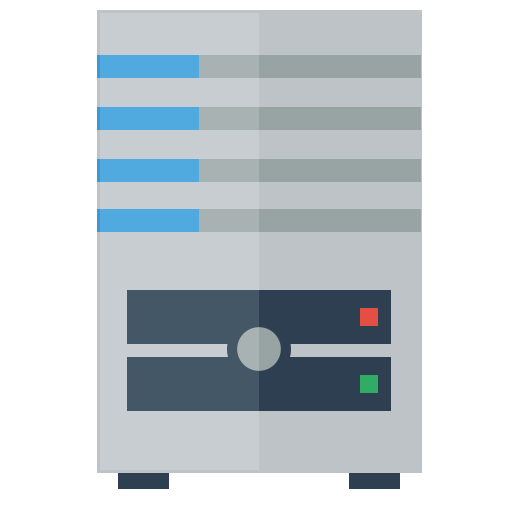 Now the operating system is receiving TCP packets from the wire, and the operating system begins sending the contents of the request to the server program.
OS to server program:
"Hey, here's a message that was sent to me."
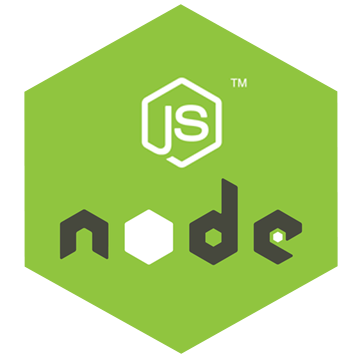 140.123.101.3
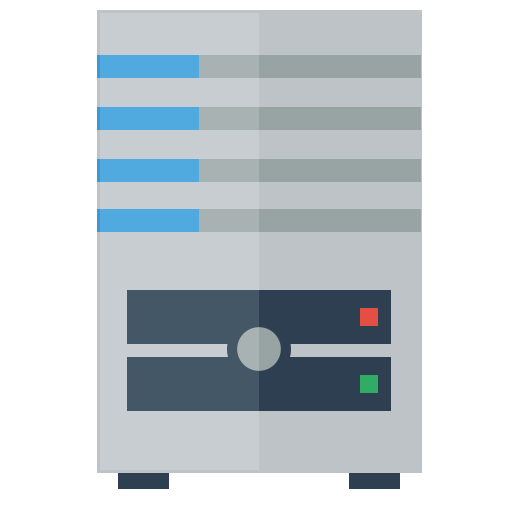 Server program to OS:
"OK, can you send this message back to the client?"
The server software parses the HTTP request and then decides what message it wants to send in response. It formats this message in HTTP, then asks the OS to send this response message over TCP back to the sender.
(Routing, etc…)
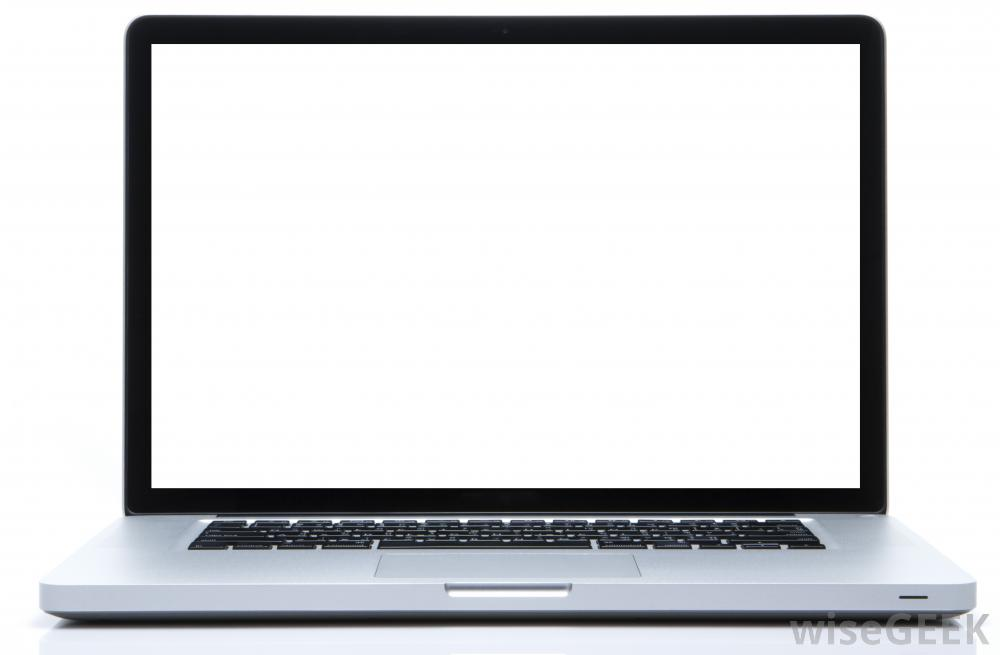 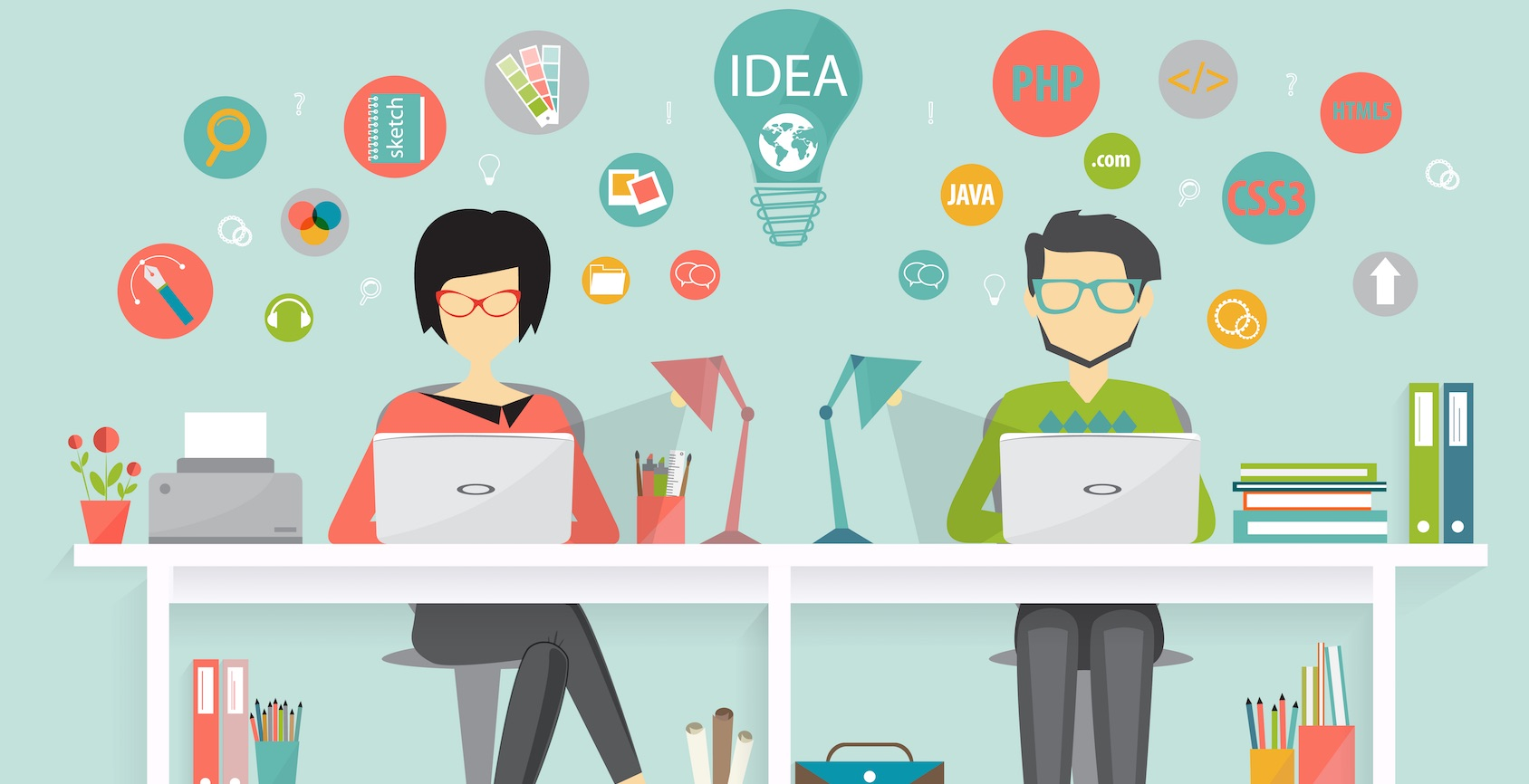 This HTTP response is then sent back to the client's OS, which notifies the browser of the HTTP response, and then the browser displays the web page.
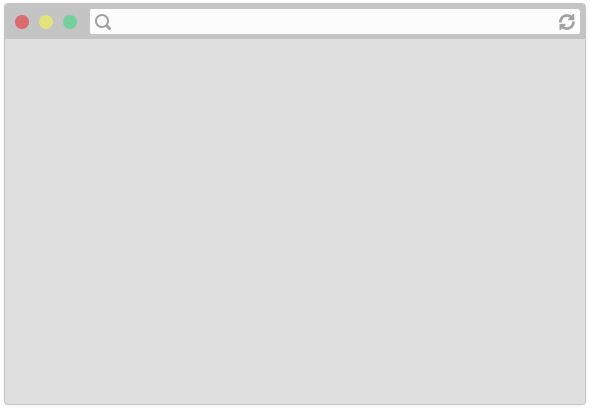 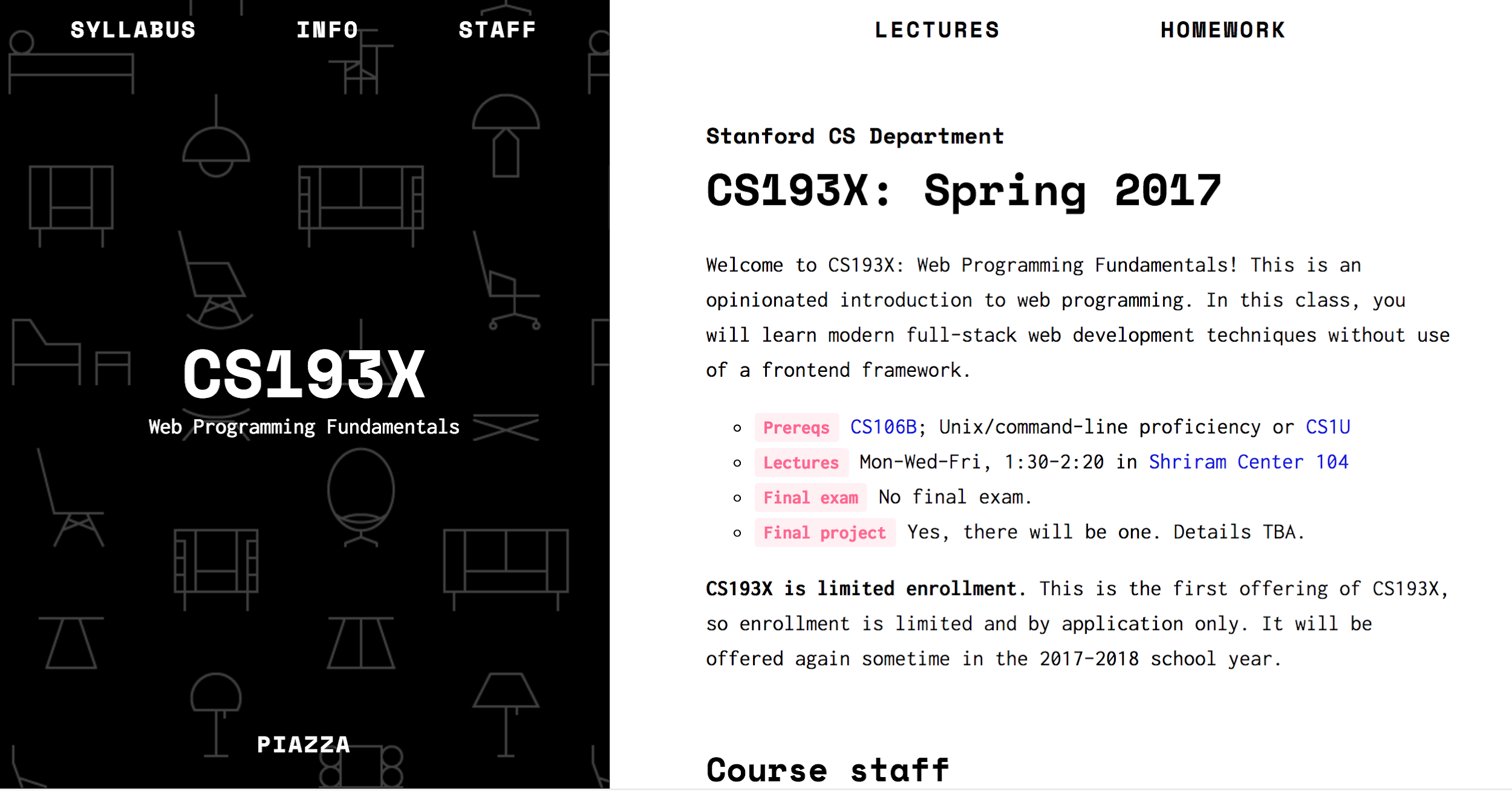 Summary
When you navigate to a URL:
Browser creates an HTTP GET request
Operating system sends the GET request to the server over TCP
When a server computer receives a message:
The server's operating system sends the message to the server software (via a socket)
The server software then parses the message
The server software creates an HTTP response
The server OS sends the HTTP response to the client over TCP
Server
Client
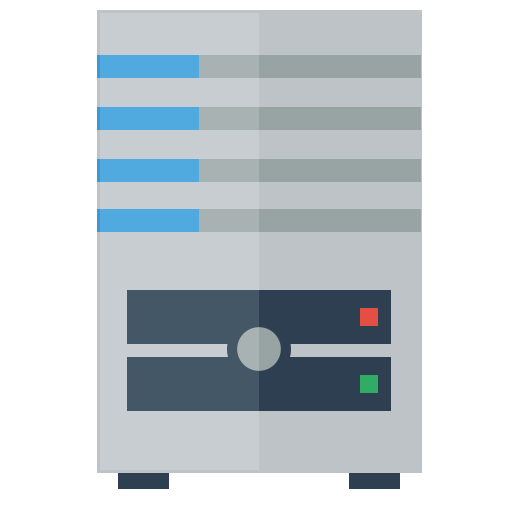 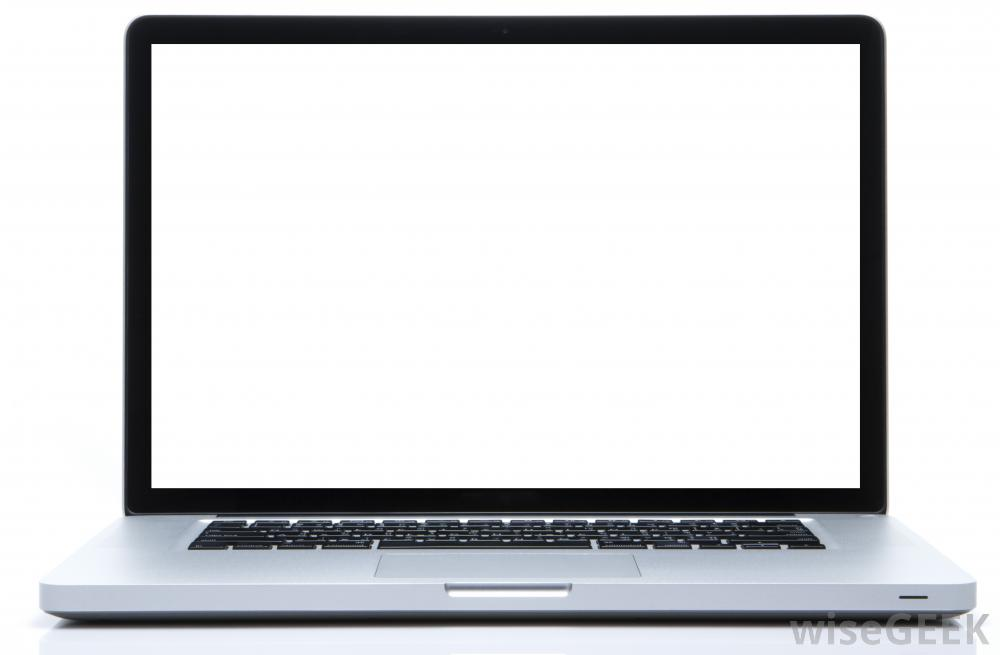 (Routing, etc…)
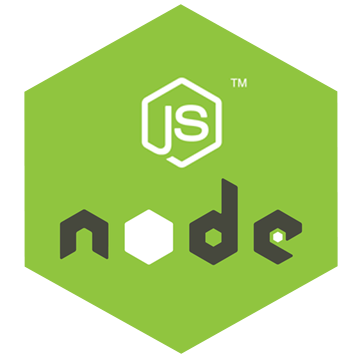 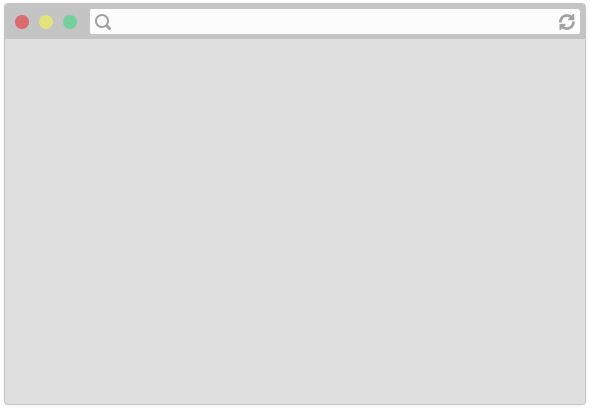 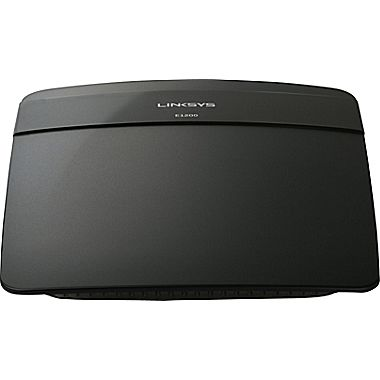 Learn more
For more on basic server design, sockets and TCP/IP:
Principles of Computer Systems

For more on computer networks:
Introduction to Computer Networking (Prereq: CS110)
Server
Client
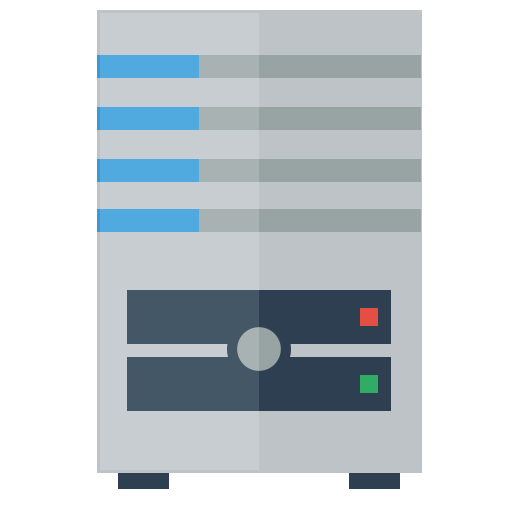 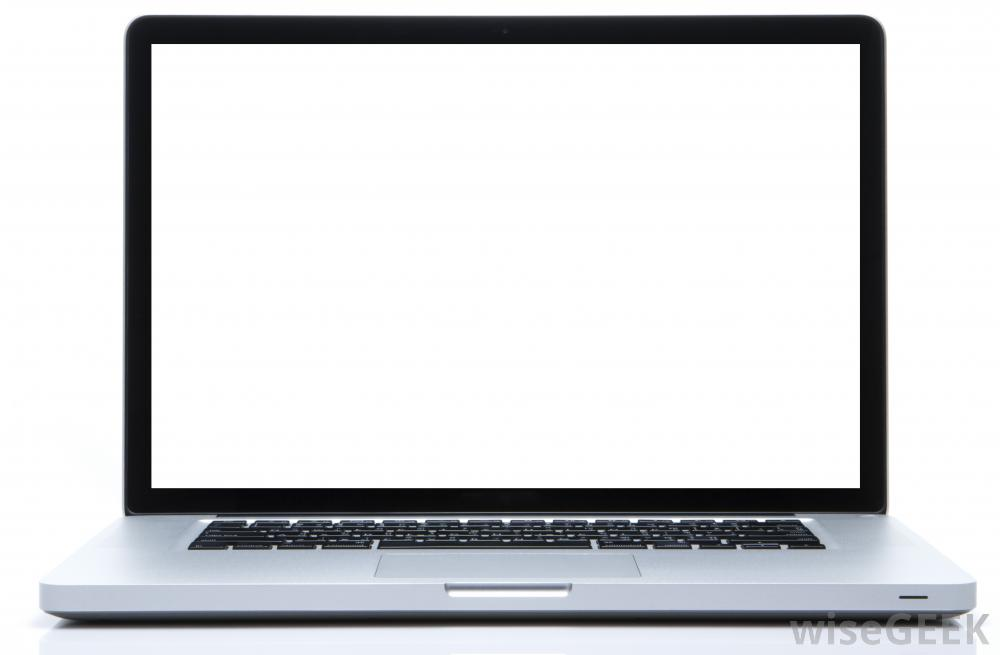 (Routing, etc…)
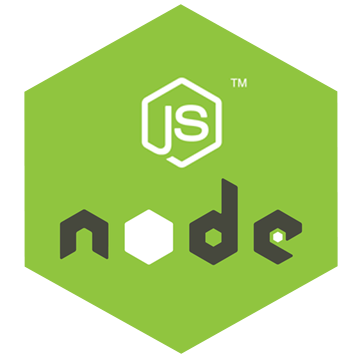 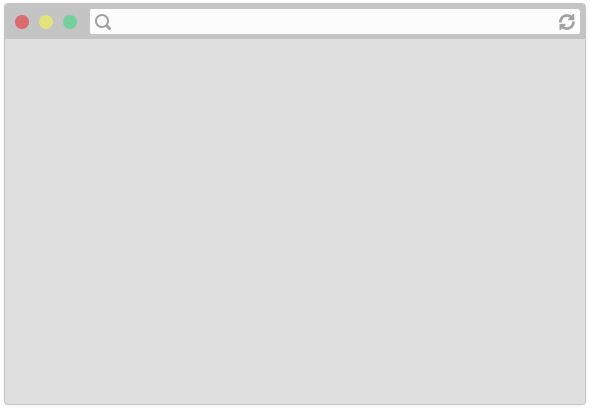 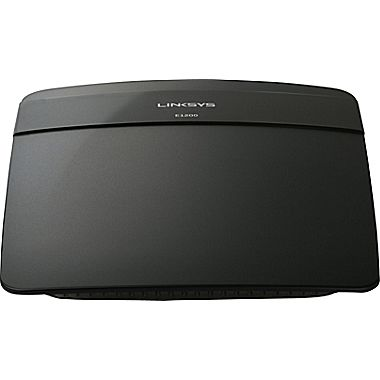 NodeJS
NodeJS
NodeJS:
A JavaScript runtime written in C++.
Can interpret and execute JavaScript.
Includes support for the NodeJS API.

NodeJS API:
A set of JavaScript libraries that are useful for creating server programs.

V8 (from Chrome):
The JavaScript interpreter ("engine") that NodeJS uses to interpret, compile, and execute JavaScript code
NodeJS
NodeJS:
A JavaScript runtime written in C++.
Can interpret and execute JavaScript.
Includes support for the NodeJS API.

NodeJS API:
A set of JavaScript libraries that are useful for creating server programs.

V8 (from Chrome):
The JavaScript interpreter ("engine") that NodeJS uses to interpret, compile, and execute JavaScript code
Q: What does this mean?
First: Chrome
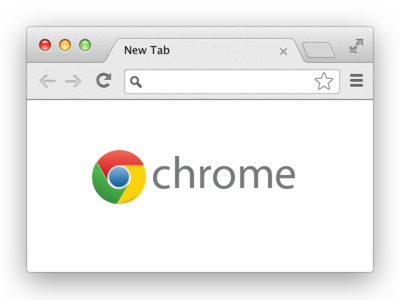 Chrome: 
A browser written in C++.
Can interpret and execute JavaScript code.
Includes support for the DOM APIs.

DOM APIs:
JavaScript libraries to interact with a web page

V8:
The JavaScript interpreter ("engine") that Chrome uses to interpret, compile, and execute JavaScript code
Chrome, V8, DOM
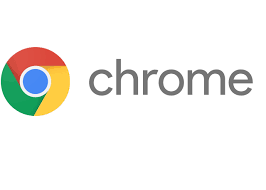 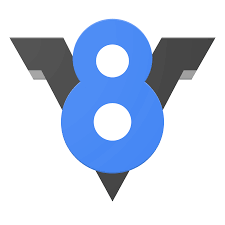 DOM API Implementation
JavaScript runtime
(Call stack, memory, etc.)
Parser
Execution Engine
Garbage Collector
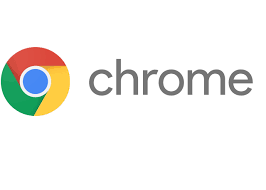 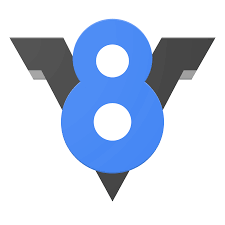 DOM API Implementation
JavaScript runtime
(Call stack, memory, etc.)
Parser
Execution Engine
Garbage Collector
const name = 'V8';
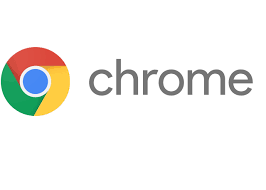 "Please execute console.log()"
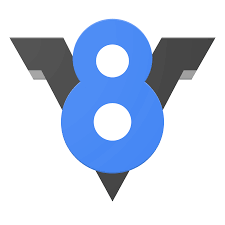 DOM API Implementation
JavaScript runtime
(Call stack, memory, etc.)
Parser
Execution Engine
Garbage Collector
console.log('V8');
NodeJS, V8, NodeJS APIs
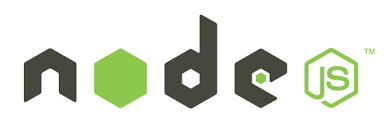 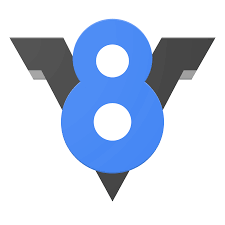 NodeJS API Implementation
JavaScript runtime
(Call stack, memory, etc.)
Parser
Execution Engine
Garbage Collector
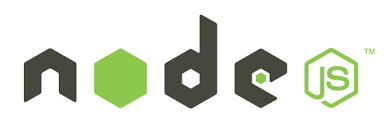 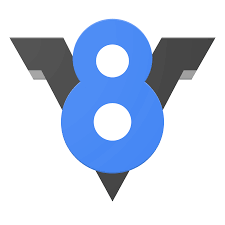 NodeJS API Implementation
JavaScript runtime
(Call stack, memory, etc.)
Parser
Execution Engine
Garbage Collector
const x = 15;
x++;
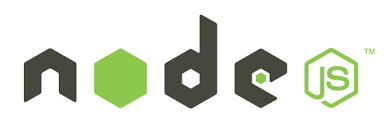 "Please execute http
.createServer()"
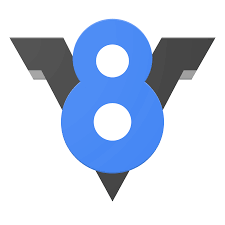 NodeJS API Implementation
JavaScript runtime
(Call stack, memory, etc.)
Parser
Execution Engine
Garbage Collector
http.createServer();
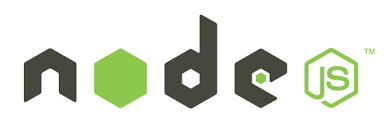 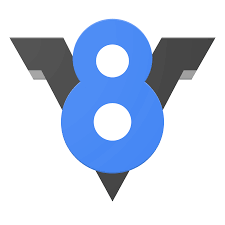 NodeJS API Implementation
JavaScript runtime
(Call stack, memory, etc.)
Parser
Execution Engine
Garbage Collector
What if you tried to call document.querySelector('div'); 
in the NodeJS runtime?
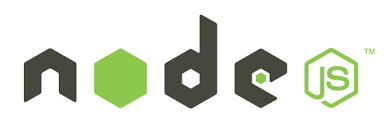 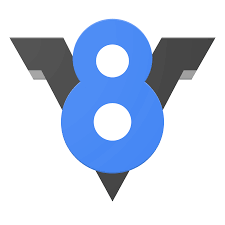 NodeJS API Implementation
JavaScript runtime
(Call stack, memory, etc.)
Parser
Execution Engine
Garbage Collector
document.querySelector('div');
ReferenceError: document is not defined
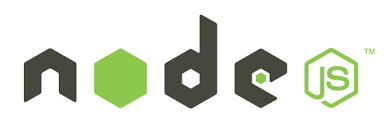 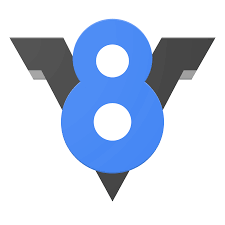 NodeJS API Implementation
JavaScript runtime
(Call stack, memory, etc.)
Parser
Execution Engine
Garbage Collector
What if you tried to call console.log('nodejs'); 
in the NodeJS runtime?
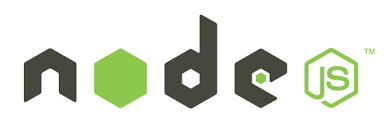 "Please execute console.log()"
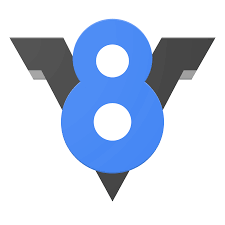 NodeJS API Implementation
JavaScript runtime
(Call stack, memory, etc.)
Parser
Execution Engine
Garbage Collector
console.log('nodejs');

(NodeJS API implemented their own console.log)
NodeJS
NodeJS:
A JavaScript runtime written in C++.
Can interpret and execute JavaScript.
Includes support for the NodeJS API.

NodeJS API:
A set of JavaScript libraries that are useful for creating server programs.

V8 (from Chrome):
The JavaScript interpreter ("engine") that NodeJS uses to interpret, compile, and execute JavaScript code
Installation
NOTE: The following slides assume you have already installed NodeJS.

Node installation instructions:
https://fullstackccu.github.io/install-node/
node command
Running node without a filename runs a REPL (Read-Eval-Print Loop) loop 
Similar to the JavaScript console in Chrome, or when you run "python"
$ node 
> let x = 5;
undefined
> x++
5
> x
6
NodeJS
NodeJS can be used for writing scripts in JavaScript, completely unrelated to servers.
simple-script.js
function printPoem() {
  console.log('Roses are red,');
  console.log('Violets are blue,');
  console.log('Sugar is sweet,');
  console.log('And so are you.');
  console.log();
}

printPoem();
printPoem();
node command
The node command can be used to execute a JS file:
$ node fileName
$ node simple-script.js
Roses are red,
Violets are blue,
Sugar is sweet,
And so are you.

Roses are red,
Violets are blue,
Sugar is sweet,
And so are you.
Node for servers
Here is a very basic server written for NodeJS:
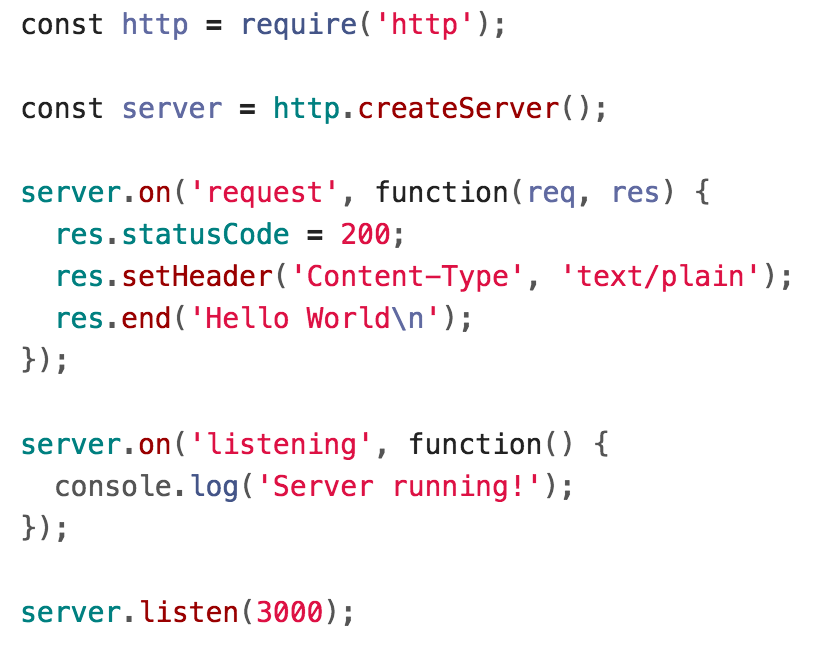 (WARNING: We will not actually be writing servers like this!!!  We will be using ExpressJS to help, but we haven't gotten there yet.
require()
The NodeJS require() statement loads a module, similar to import in Java or include in C++.
We can require() modules included with NodeJS, or modules we've written ourselves.
In this example, 'http' is referring to the HTTP NodeJS module
require()
The http variable returned by require('http') can be used to make calls to the HTTP API:
http.createServer() creates a Server object
Emitter.on
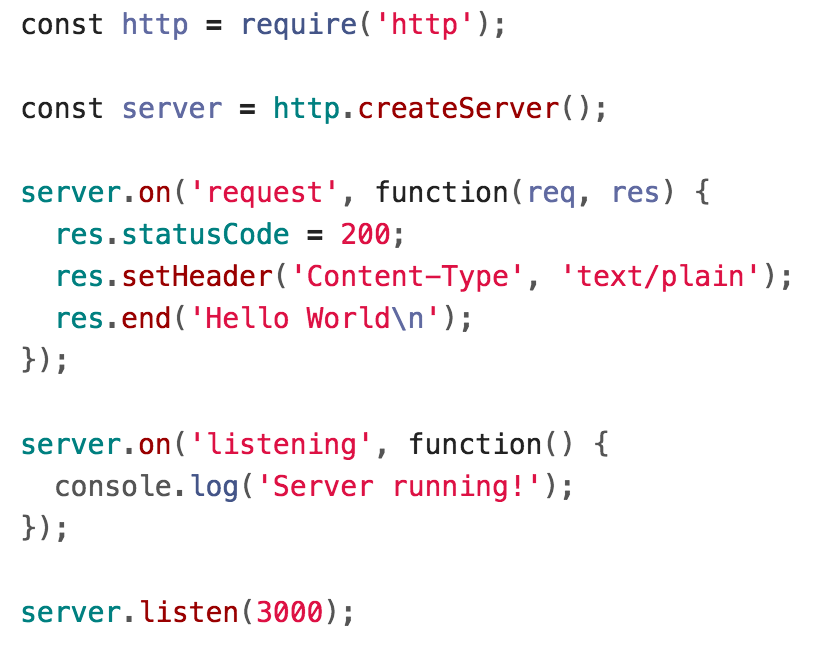 The on() function is the NodeJS equivalent of addEventListener.
Emitter.on
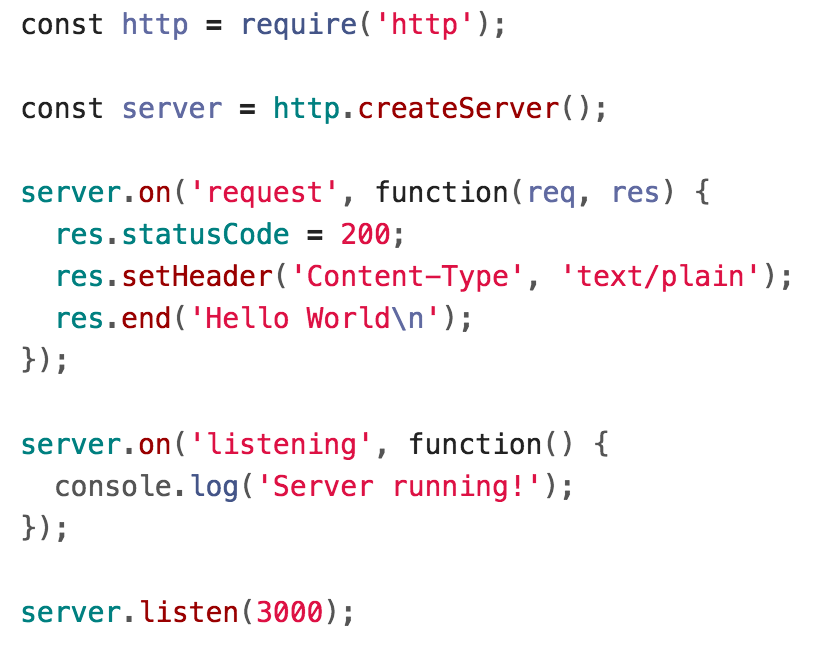 The request event is emitted each time there is a new HTTP request for the NodeJS program to process.
Server
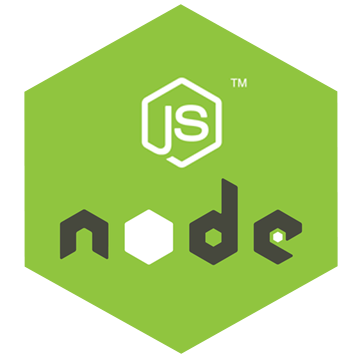 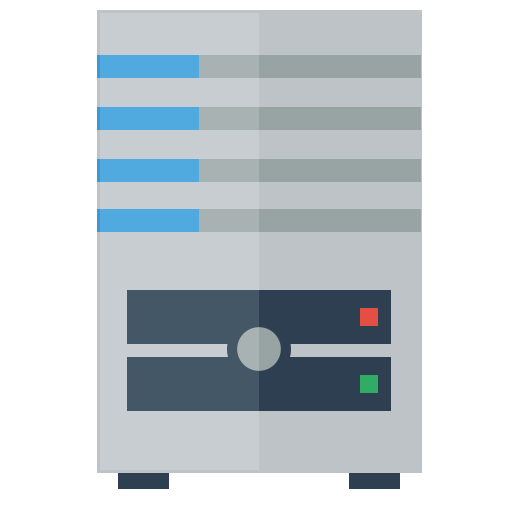 Emitter.on
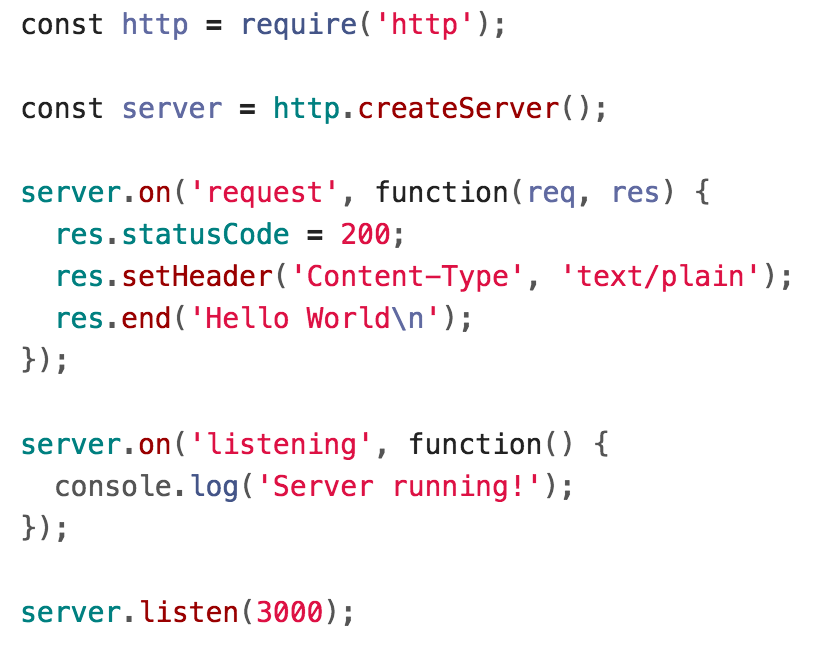 The req parameter gives information about the incoming request, and the res parameter is the response parameter that we write to via method calls.
statusCode: Sets the HTTP status code.
setHeader(): Sets the HTTP headers.
end(): Writes the message to the response body then signals to the server that the message is complete.
listen() and listening
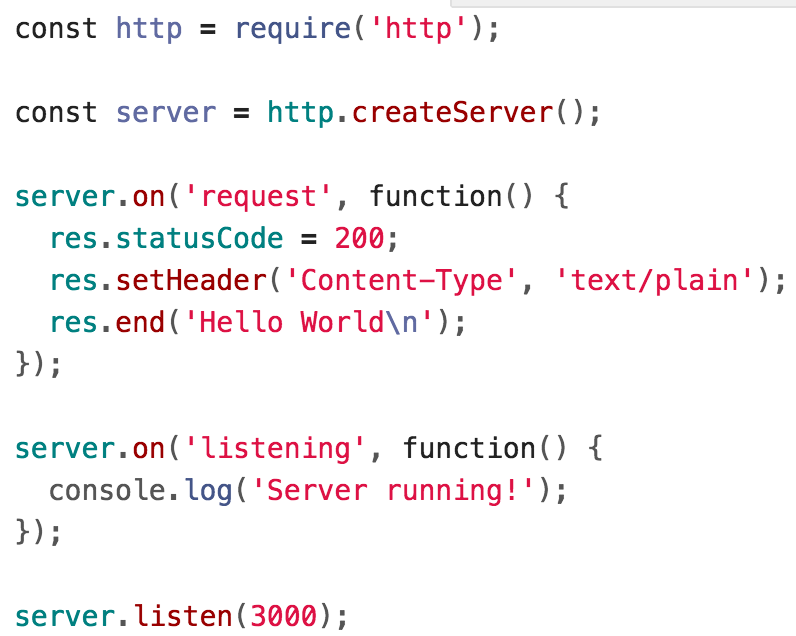 The listen() function will make the program start accepting messages sent to the given port number.
The listening event will be emitted when the server has been bound to a port.
Q: What's a port? What is binding?
Ports and binding
port: In the context of networking, a "logical" (as opposed to a physical) connection place
A number from 0 to 65535 (16-bit unsigned integer)

When you start running a server process, you tell the operating system what port number to associate with it. This is called binding.
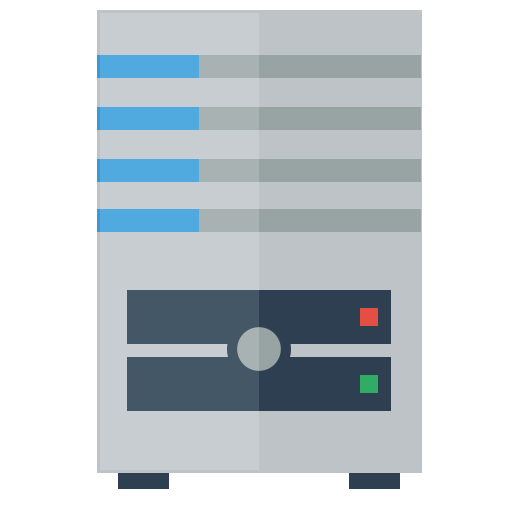 140.123.101.3
Operating system opens a TCP connection on port 80 
of the computer at 
140.123.101.3.
(Routing, etc…)
The server process running on port 80 
Is responding to requests.
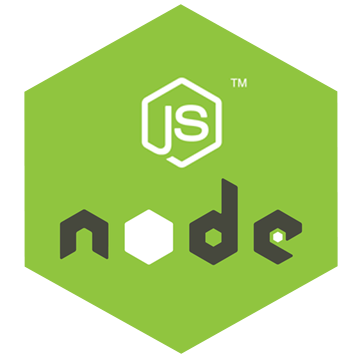 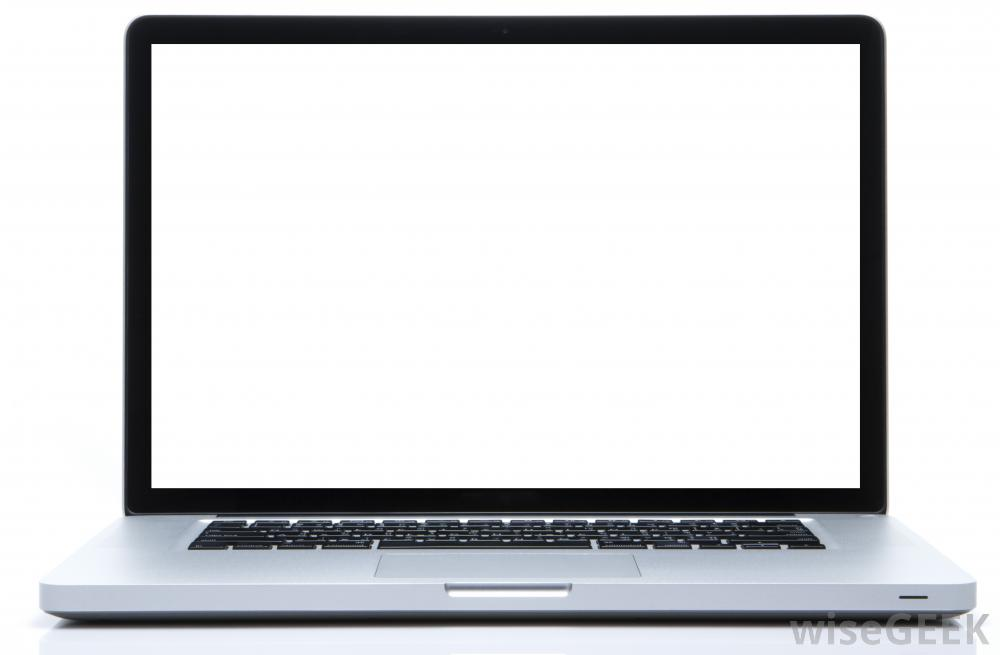 A TCP connection requires an IP address and a port number.
If no port number is specified, 80 is the default for HTTP requests.
Ports defaults
There are many well-known ports, i.e. the ports that will be used by default for particular protocols:

21: File Transfer Protocol (FTP)
22: Secure Shell (SSH)
23: Telnet remote login service
25: Simple Mail Transfer Protocol (SMTP)
53: Domain Name System (DNS) service
80: Hypertext Transfer Protocol (HTTP) used in the World Wide Web
110: Post Office Protocol (POP3)
119: Network News Transfer Protocol (NNTP)
123: Network Time Protocol (NTP)
143: Internet Message Access Protocol (IMAP)
161: Simple Network Management Protocol (SNMP)
194: Internet Relay Chat (IRC)
443: HTTP Secure (HTTPS)
Development server
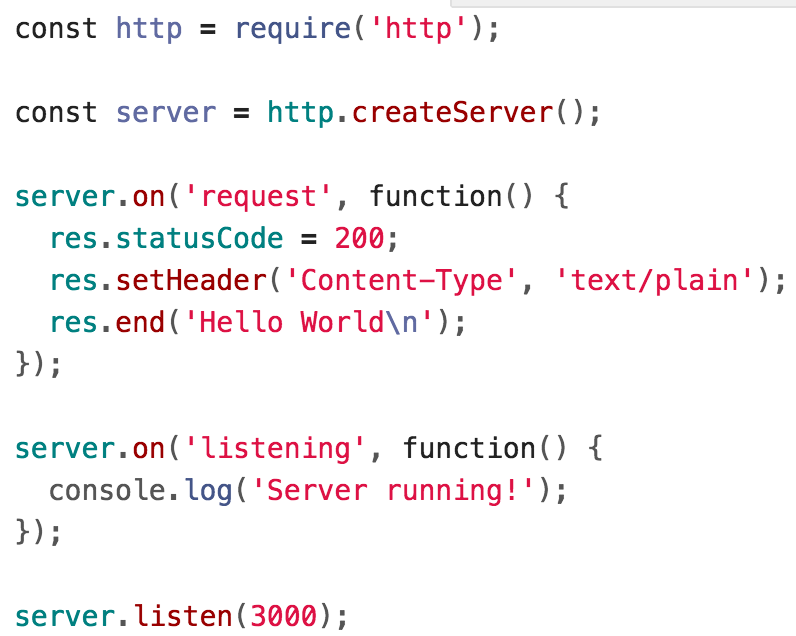 For our development server, we can choose whatever port number we want. In this example, we've chosen 3000.
Running the server
When we run node server.js in the terminal, we see the following:
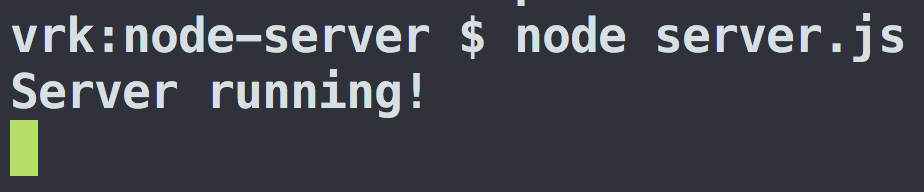 The process does not end after we run the command, as it is now waiting for HTTP requests on port 3000.
Q: How do we send an HTTP request on port 3000?
Localhost
We can send an HTTP GET request running on one of the ports on the local computer using the URL:

http://localhost:portNumber, e.g. 
http://localhost:3000

Localhost is a hostname that means "this computer."
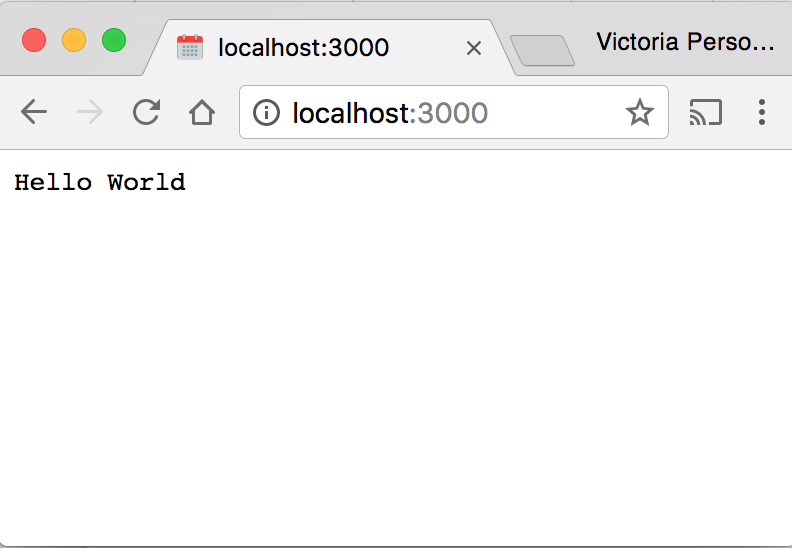 Server response
Here is the result of the request to our HTTP server:
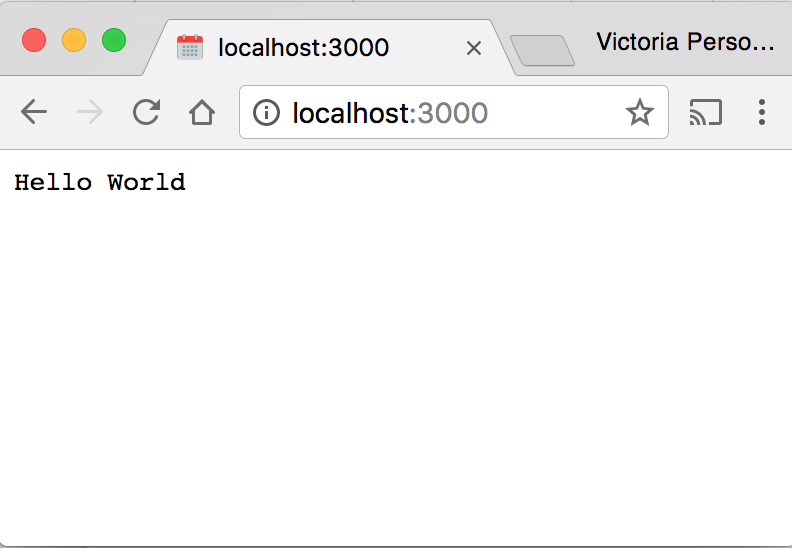 Node for servers
This server returns the same response no matter what the request is.
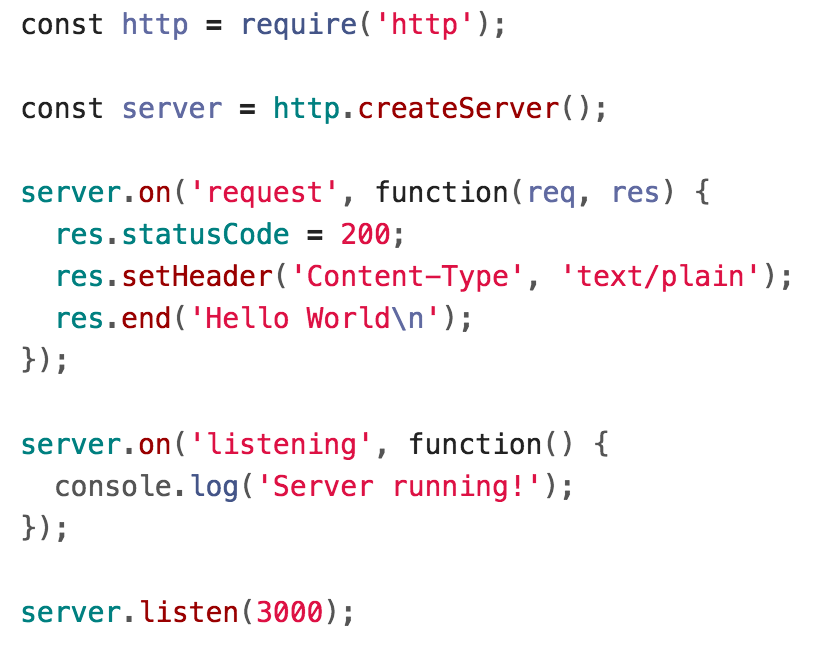 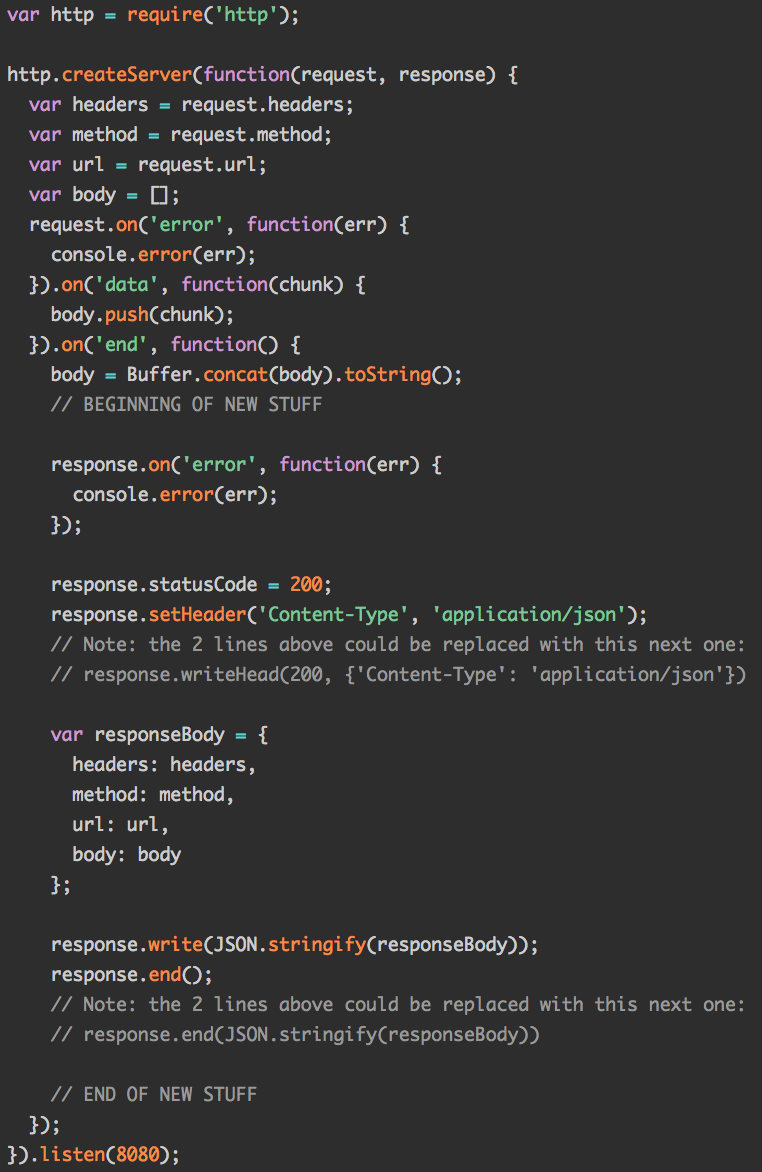 Node for servers
The NodeJS server APIs are actually pretty low-level:
You build the request manually
You write the response manually
There's a lot of tedious processing code
ExpressJS
We're going to use a library called ExpressJS on top of NodeJS:
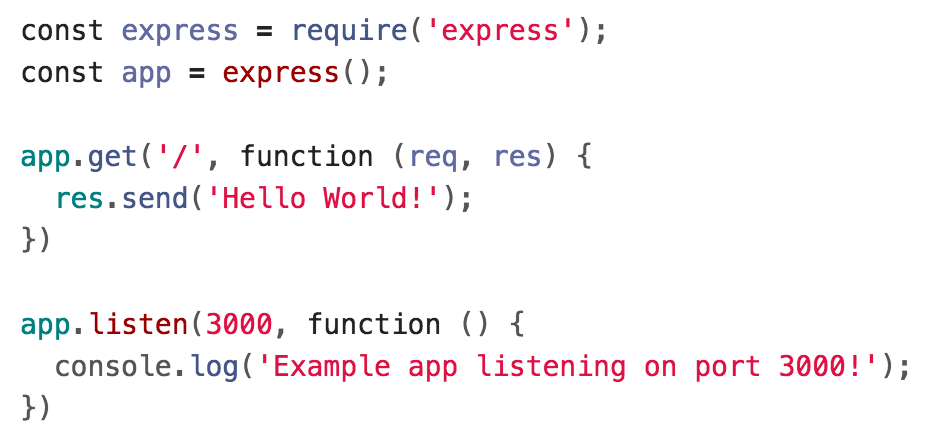 Express routing
ExpressJS
However, Express is not part of the NodeJS APIs.
If we try to use it like this, we'll get an error:
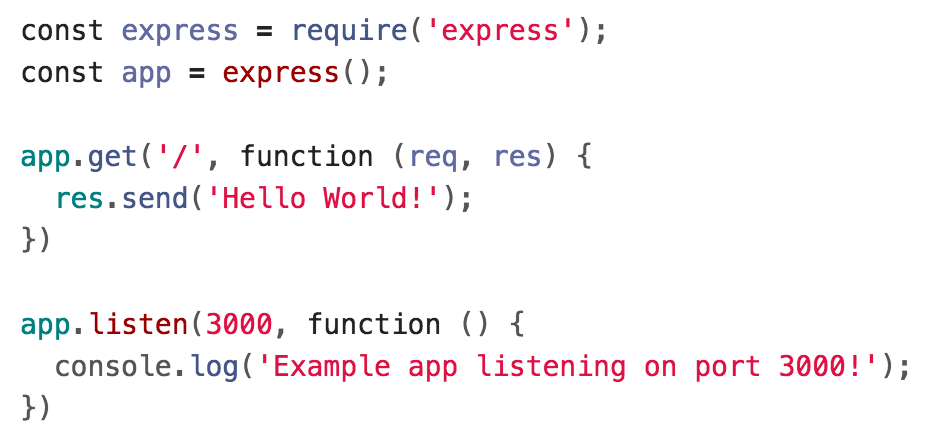 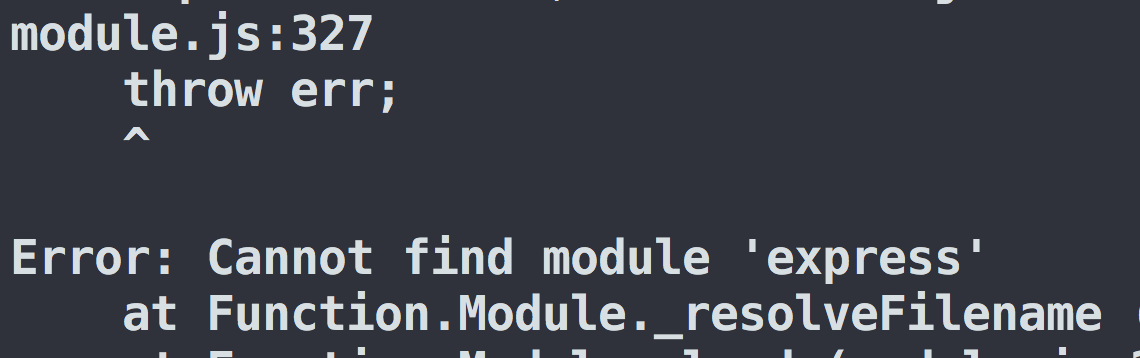 We need to install Express via npm.
npm
When you install NodeJS, you also install npm:
npm: Node Package Manager*:
Command-line tool that lets you install packages (libraries and tools) written in JavaScript and compatible with NodeJS
Can find packages through the online repository:
https://www.npmjs.com/
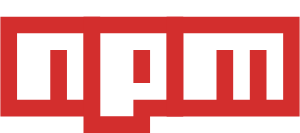 npm install and uninstall
npm install package-name
This downloads the package-name library into a node_modules folder.
Now the package-name library can be included in your NodeJS JavaScript files.

npm uninstall package-name
This removes the package-name library from the node_modules folder, deleting the folder if necessary
Express example
$ npm install express
$ node server.js
Example app listening on port 3000!
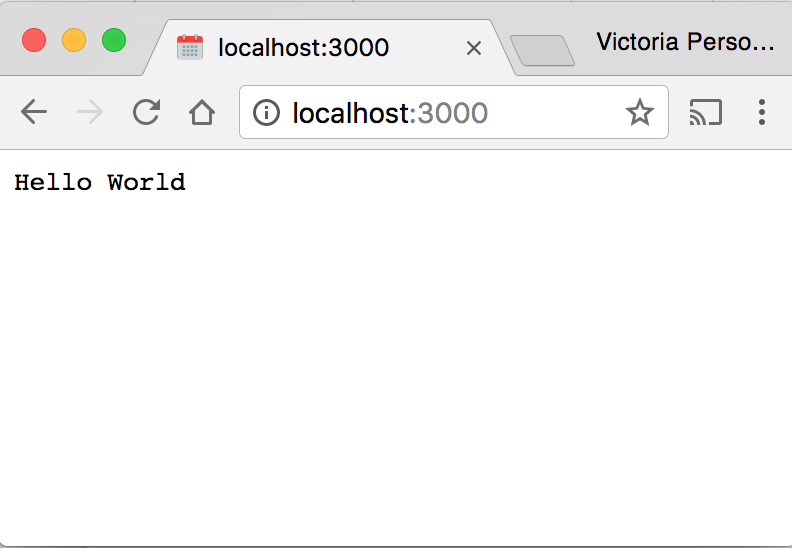 Express routes
You can specify routes in Express:
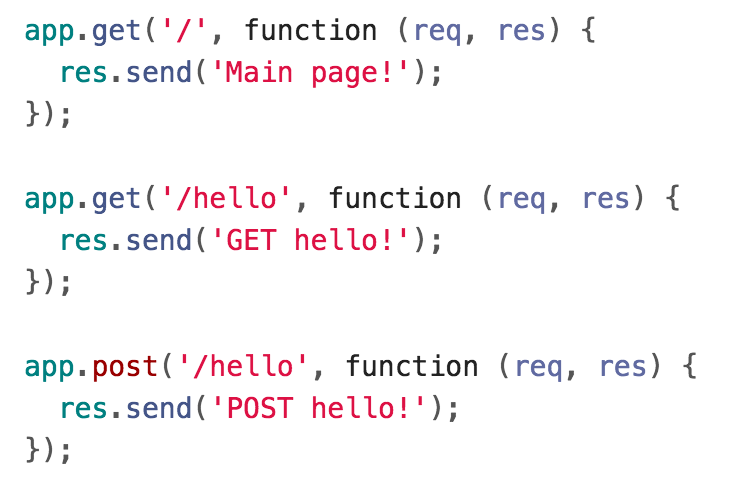 Express routes
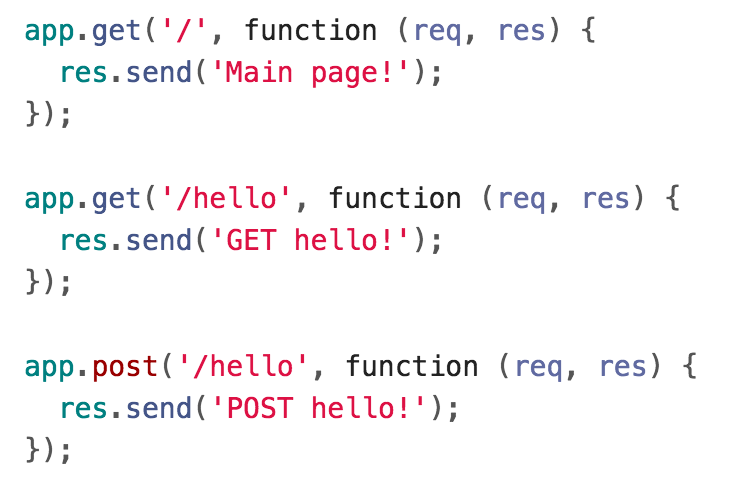 app.method(path, handler)
Specifies how the server should handle HTTP method requests made to URL/path
This example is saying:
When there's a GET request to http://localhost:3000/hello, respond with the text "GET hello!"
Handler parameters
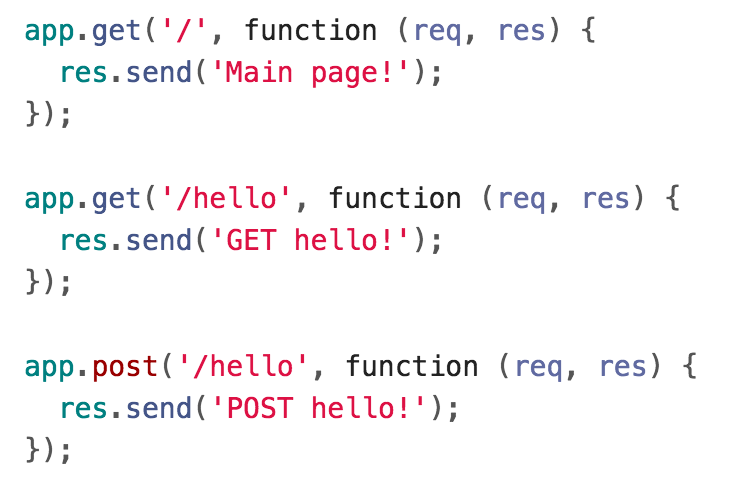 Express has its own Request and Response objects:
req is a Request object
res is a Response object
res.send() sends an HTTP response with the given content
Sends content type "text/html" by default
Querying our server
Here are three ways to send HTTP requests to our server:

Navigate to http://localhost:3000/<path> in our browser
Can only do GET requests
 
Call fetch() in web page
We've done GET requests so far, but can send any type of HTTP request
 
curl command-line tool
Debug tool we haven't seen yet
curl
curl: Command-line tool to send and receive data from a server (Manual)

curl --request METHOD url

e.g. 

$ curl --request PUT http://localhost:3000/hello
fetch() to localhost
If we try fetching to localhost from file://
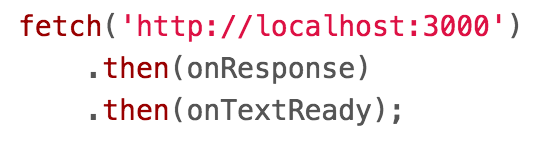 We get this CORS error:
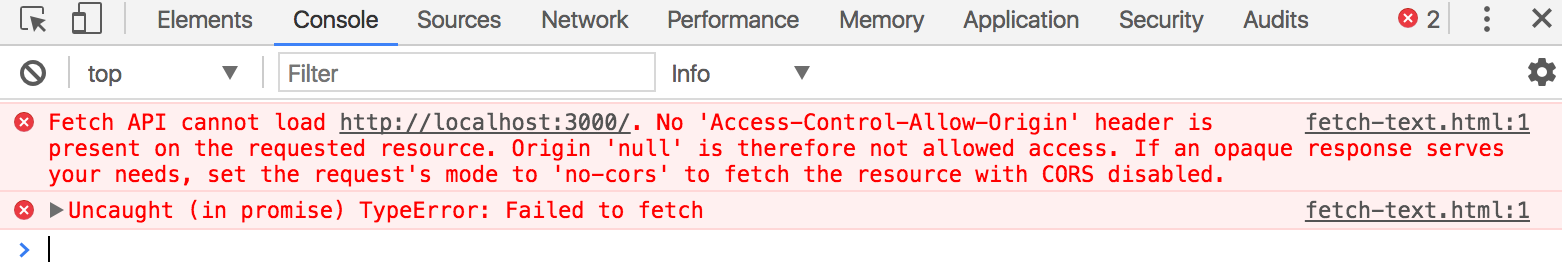 Server static data
We can instead serve our HTML/CSS/JS statically from the same server:
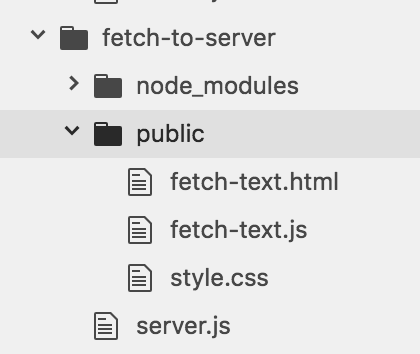 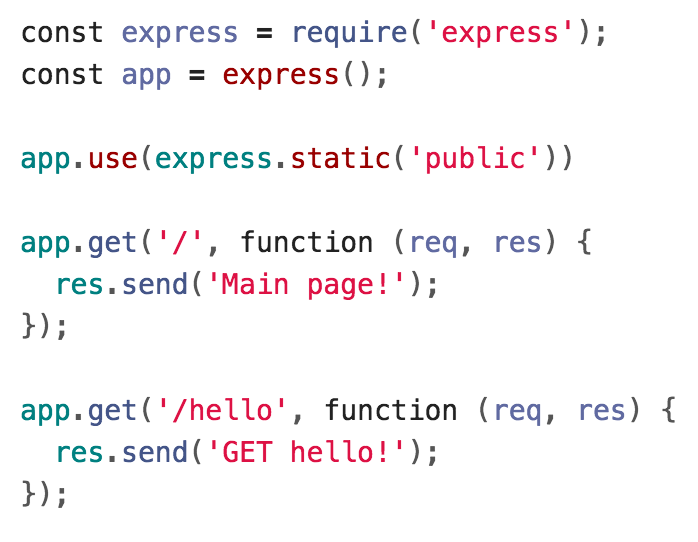 GET query params in Express
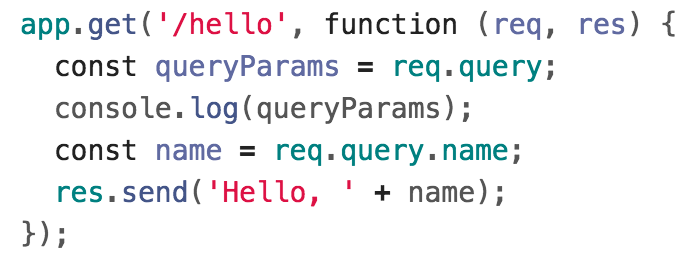 Query parameters are saved in req.query.
GET query params in Express
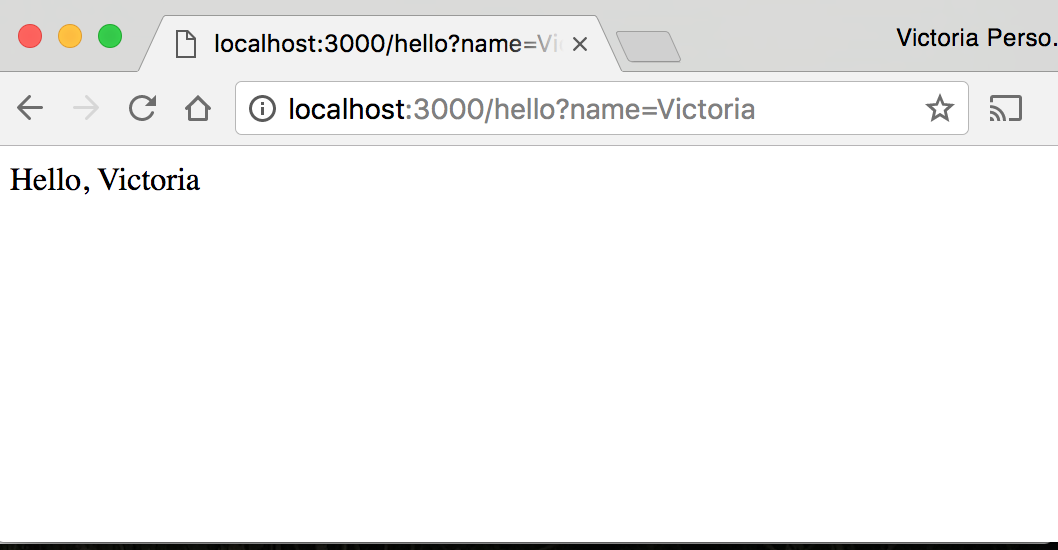 fetch() with POST
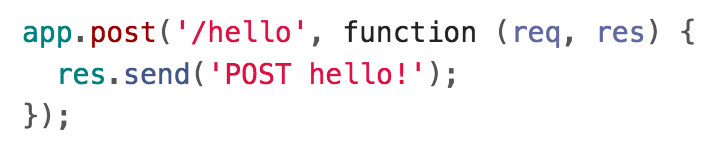 On the server-side, you define your handler in app.post() to handle POST requests.
fetch() with POST
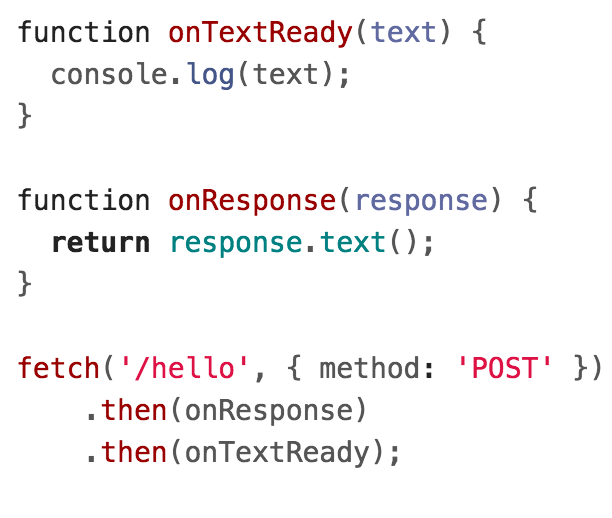 fetch() with POST
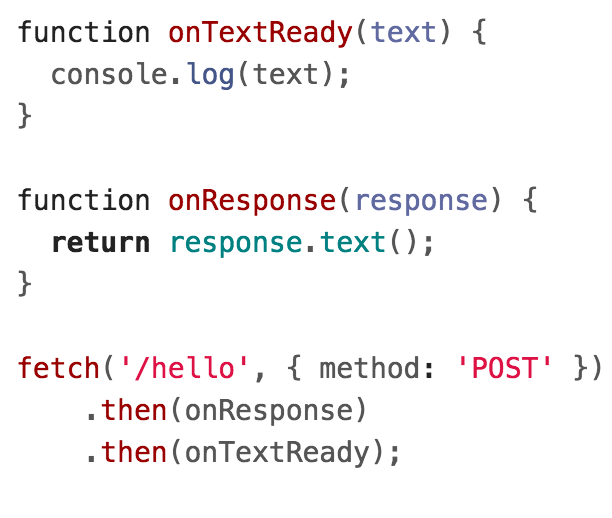 Query params with POST
You can send query parameters via POST as well:
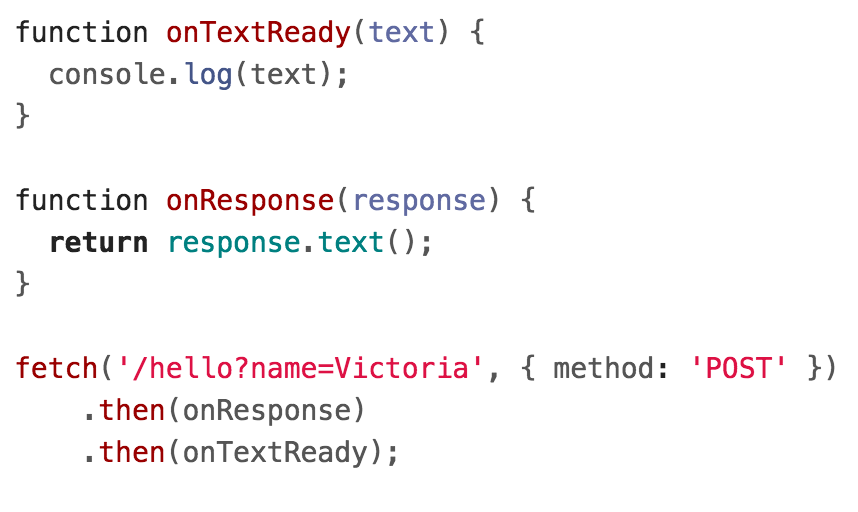 (WARNING: We will not be making POST requests like this! 
We will be sending data in the body of the request instead of via query params.)
Query params with POST
These parameters are accessed the same way:
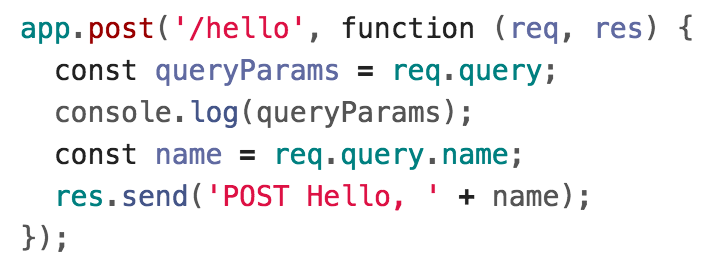 (WARNING: We will not be making POST requests like this! 
We will be sending data in the body of the request instead of via query params.)
Overflow (will cover if time)
Single-threaded asynchrony
Recall: Discography page
We wrote a web page that lists the Mariah Carey albums stored in albums.json and lets us sort the albums: 
(CodePen)
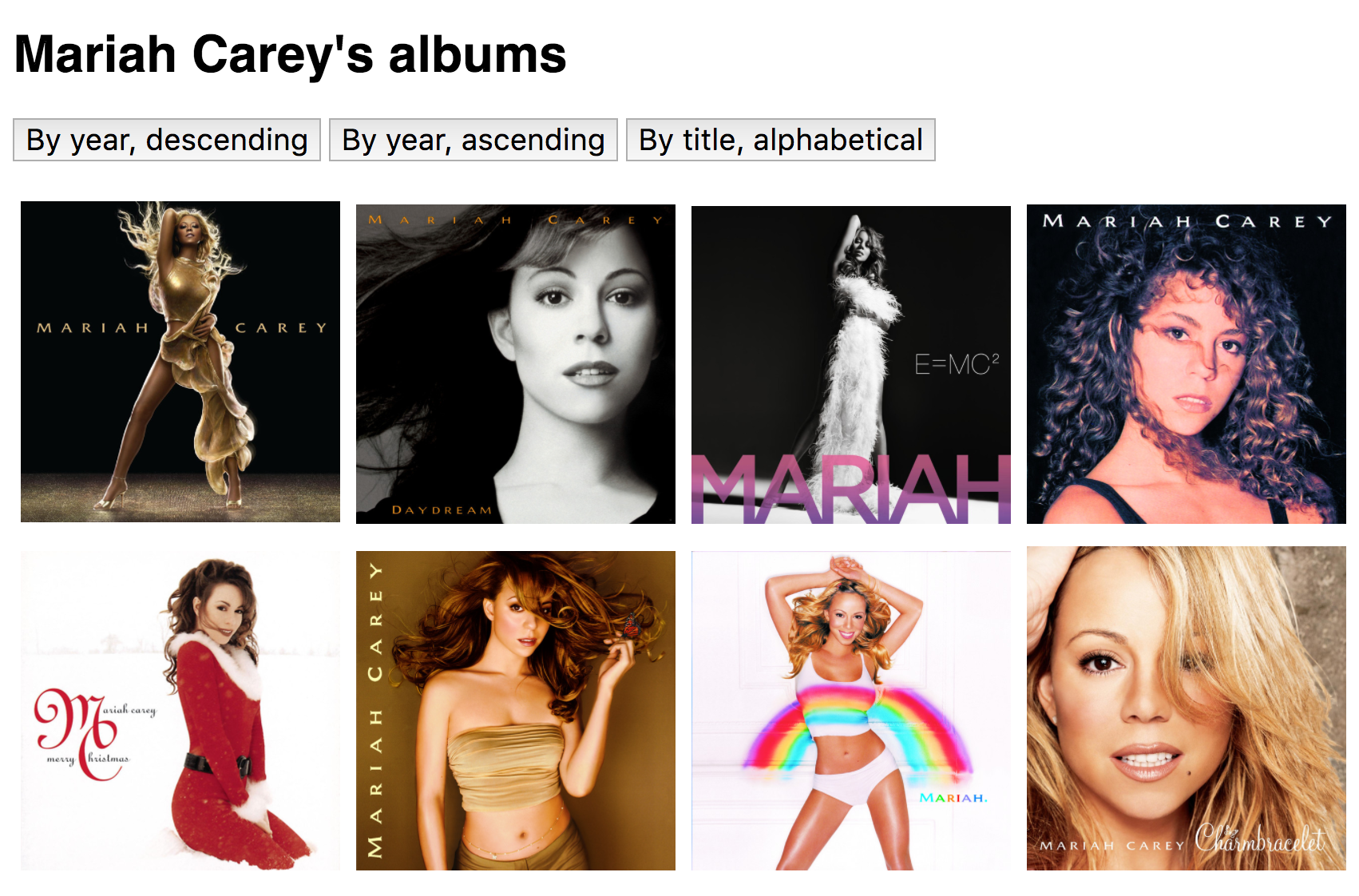 Asynchronous events
We have written our code in a way that assumes fetch() will complete before clicking, but on a slow connection, that's not a safe assumption.
albums.json
App
script.js
Fetch finishes!
SortButton
Click event!
General problem
The problem stated generically:
There are 2+ events that can occur at unpredictable times, and the two events are dependent on each other in some way

(Some people call this a "race condition", though other people reserve the term for multiple threads only.)
Fetch finishes!
Click
event!
Solutions
You can either "force" loading to occur before button click, for example: 
Disable buttons until the JSON loads
OR: Don't show buttons until the JSON loads 
OR: Don't show the UI at all until the JSON completes
Single-threaded asynchrony
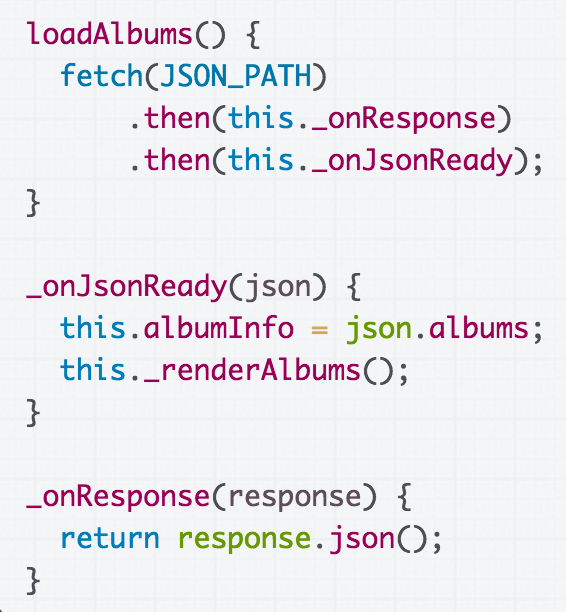 Is it possible for the _onJsonReady function to fire *in the middle* of sortAlbums?
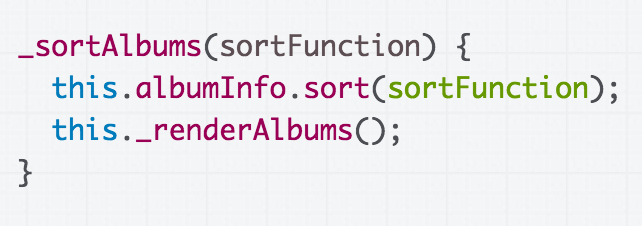 Solutions
You can either "force" loading to occur before button click, for example: 
Disable buttons until the JSON loads
OR: Don't show buttons until the JSON loads 
OR: Don't show the UI at all until the JSON completes
...
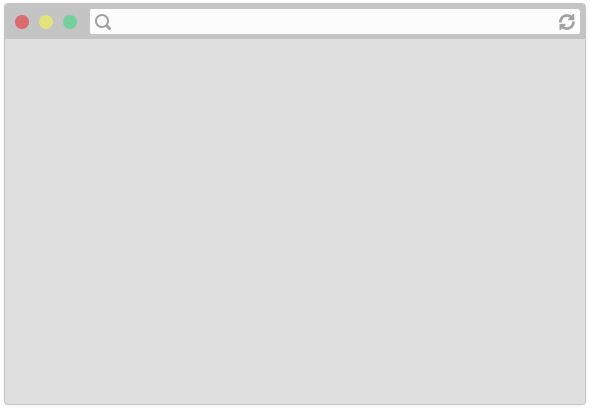 The browser is fetching albums.json...
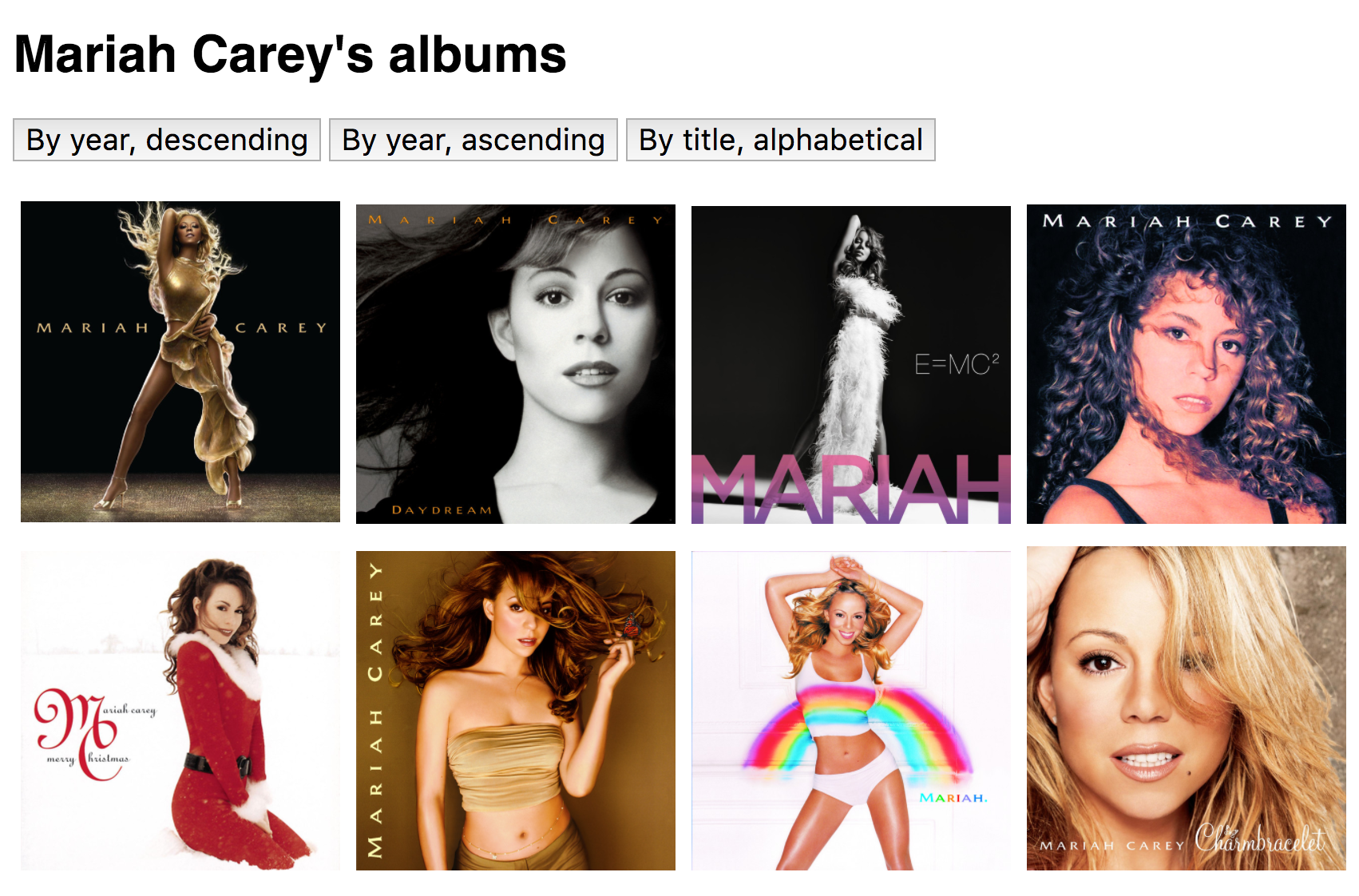 ...
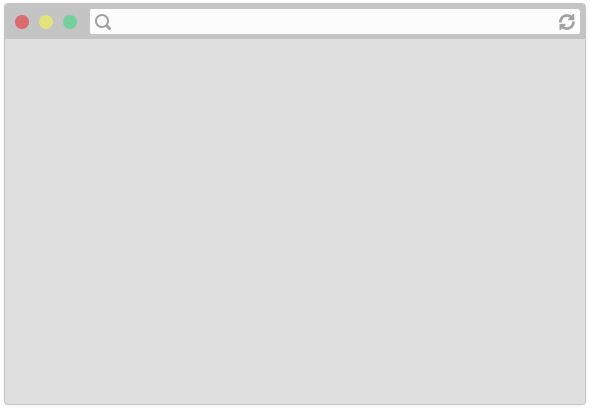 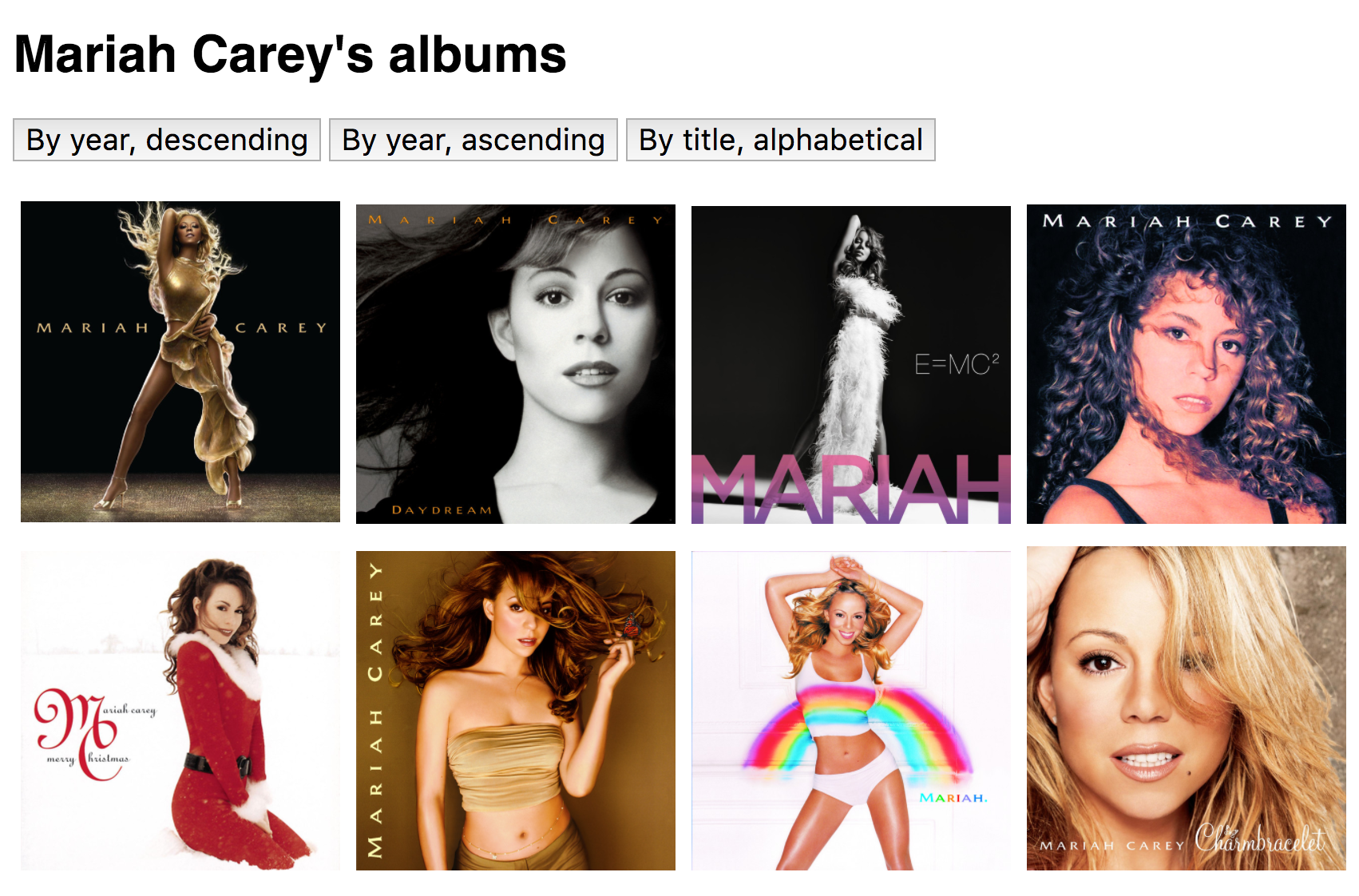 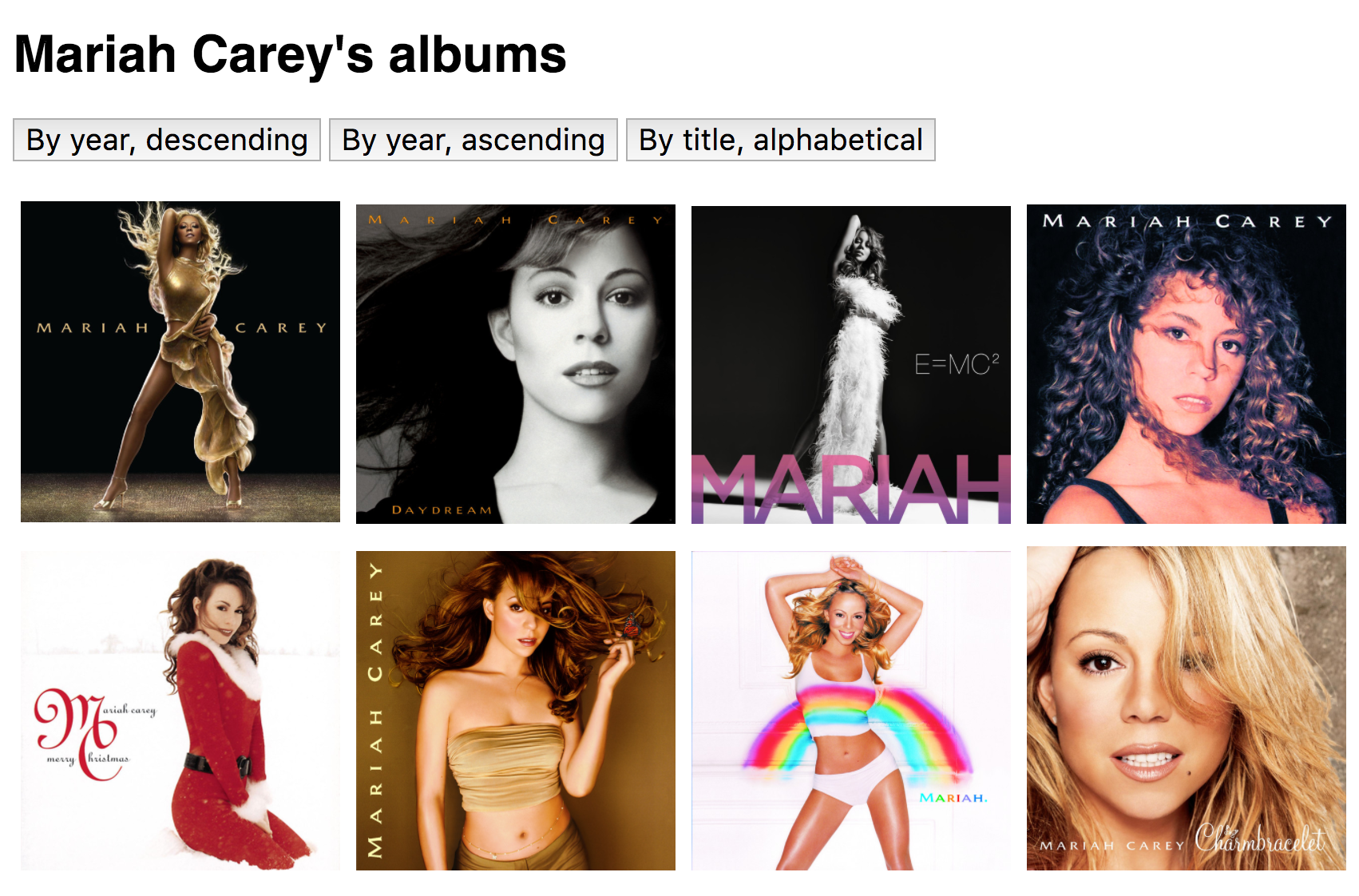 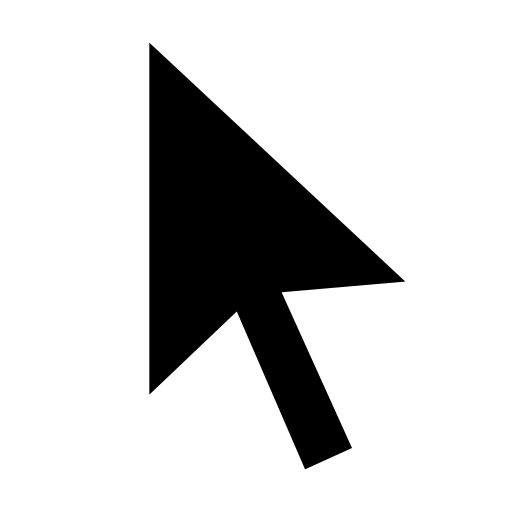 User clicks a button, so the event handler is running
...
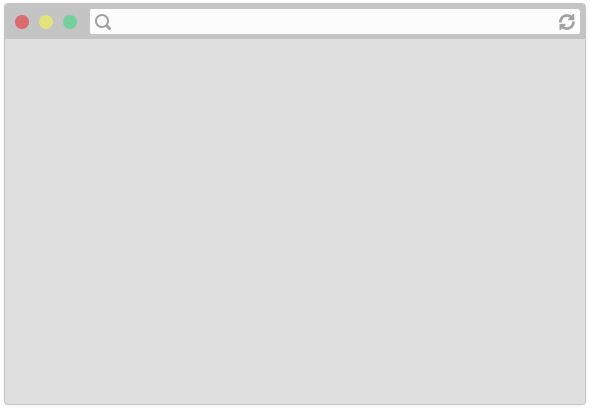 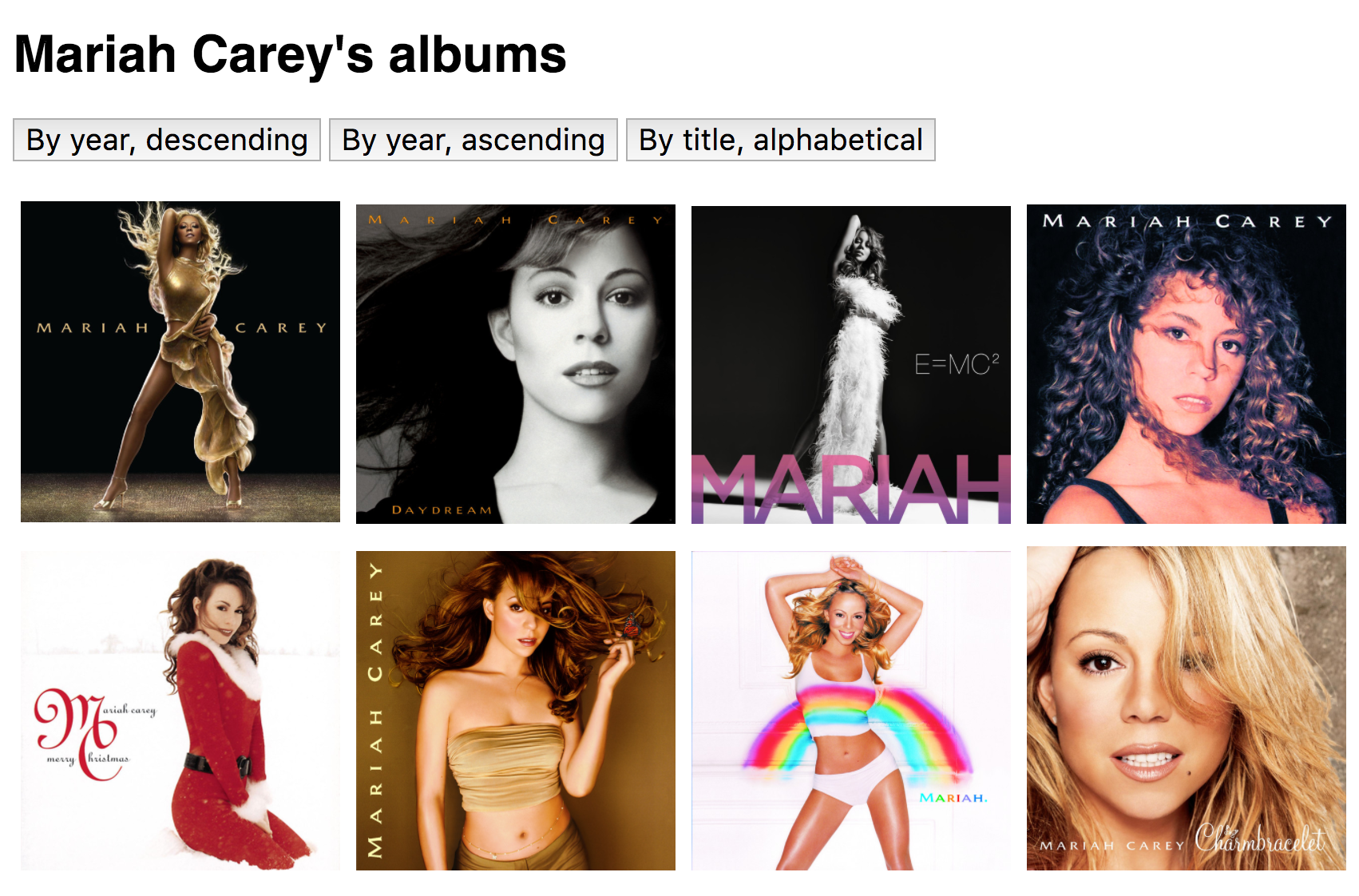 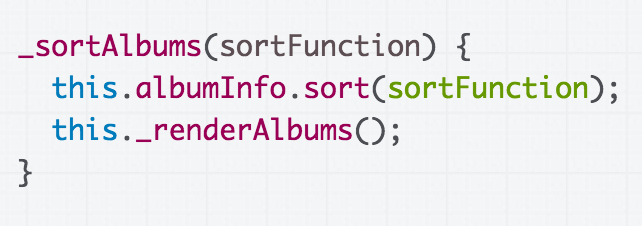 Is it possible that while the click handler is still running (still on the call stack), the fetch() callback also fires?
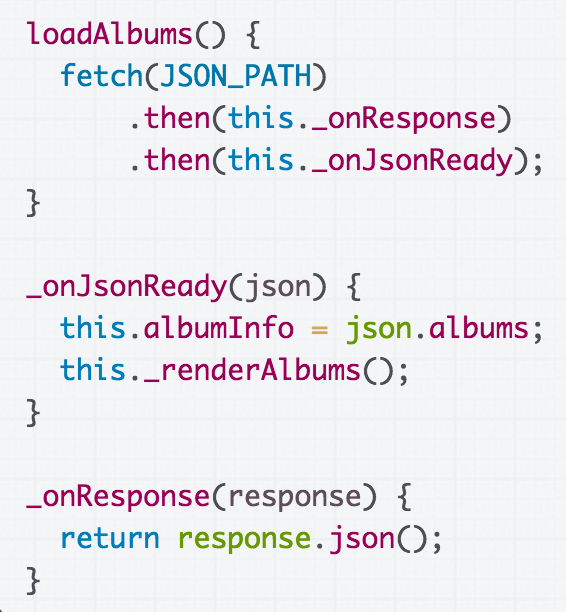 ...
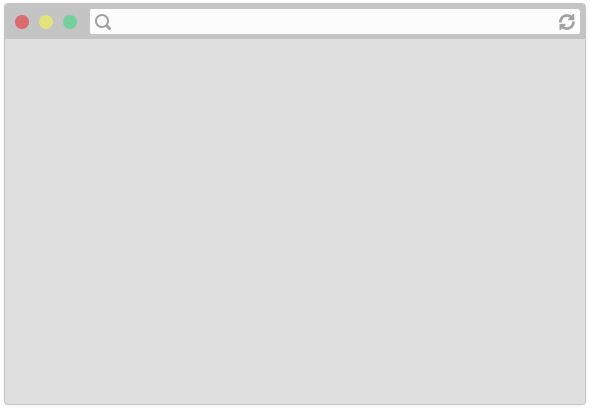 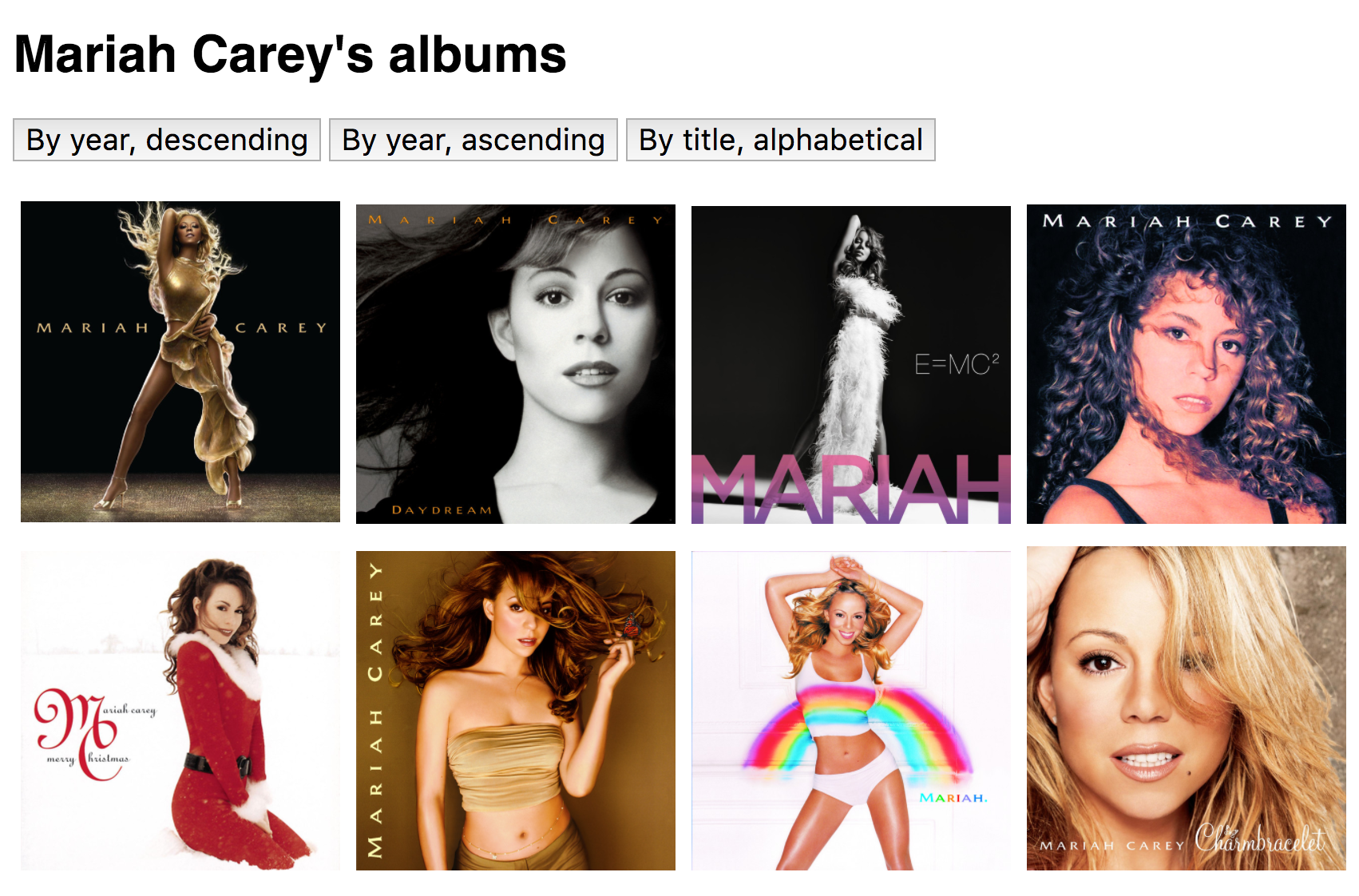 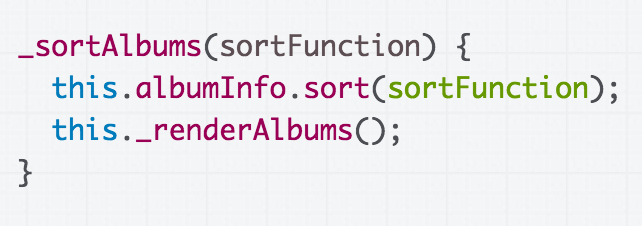 The answer is No, because JavaScript is single-threaded.
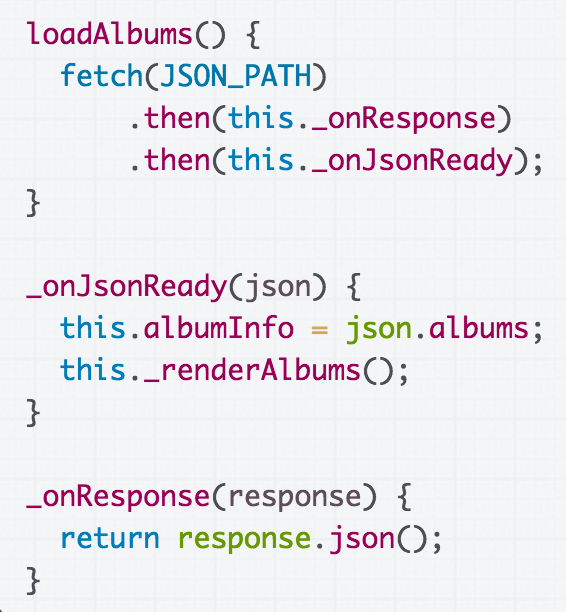 Single-threaded?
Some hand-wavy definitions:
Single-threaded: 
When your computer processes one command at a time
There is one call stack
Multi-threaded
When your computer processes multiple commands simultaneously
There is one call stack per thread
thread: a linear sequence of instructions; an executable container for instructions
Single-threaded JS
We create a new Album for each album in the JSON file
For each album, we create a new DOM Image
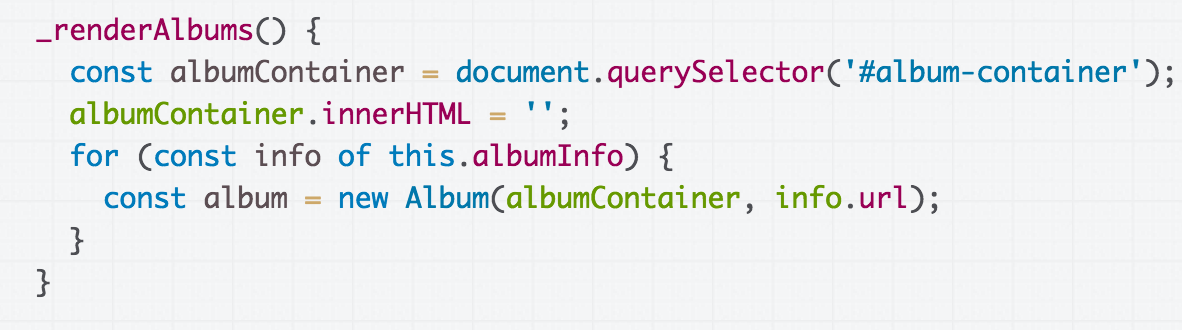 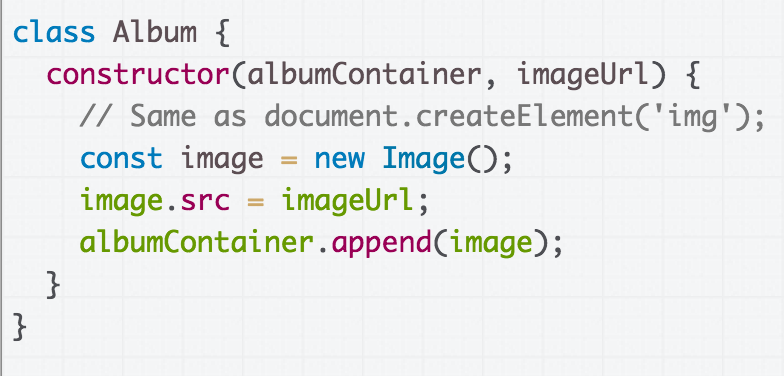 Q: If in JavaScript, only one thing happens at a time, does that mean only one image loads at a time?
Image loading
Empirically, that doesn't seem to be the case:
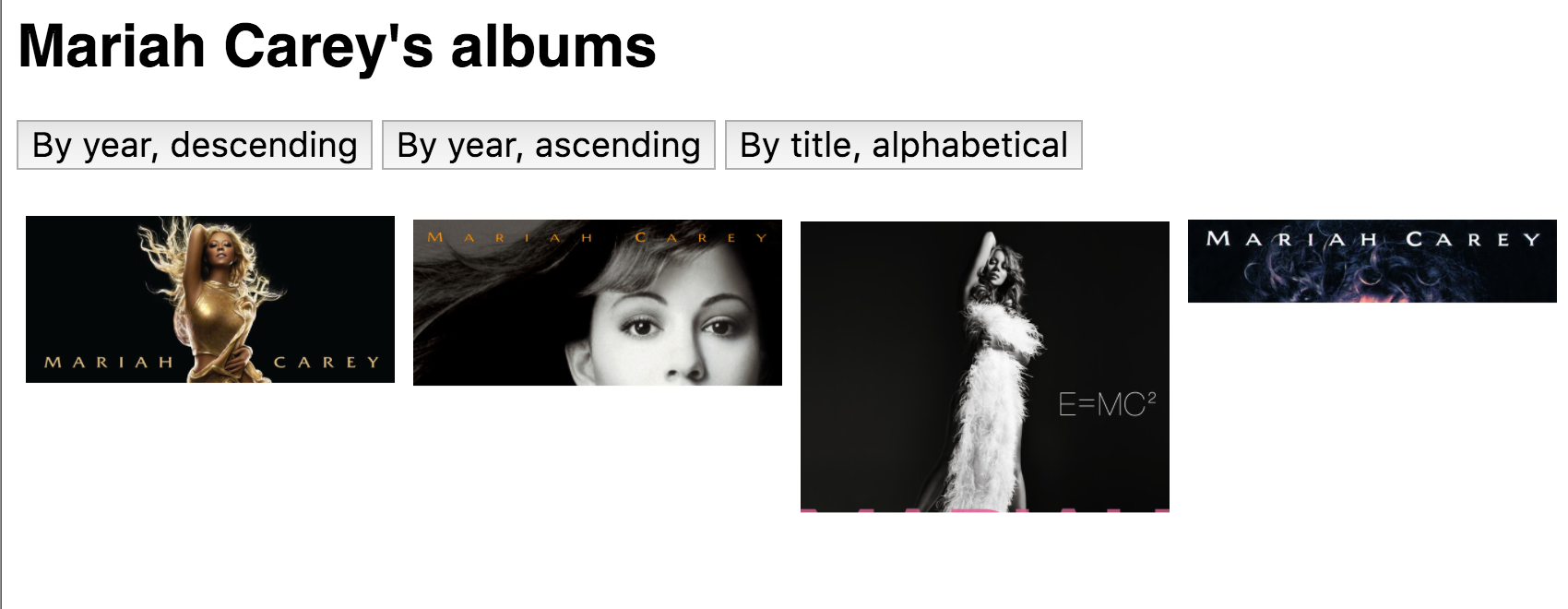 Network tab
If we look at Chrome's Network tab, we see there are several images being loaded simultaneously:
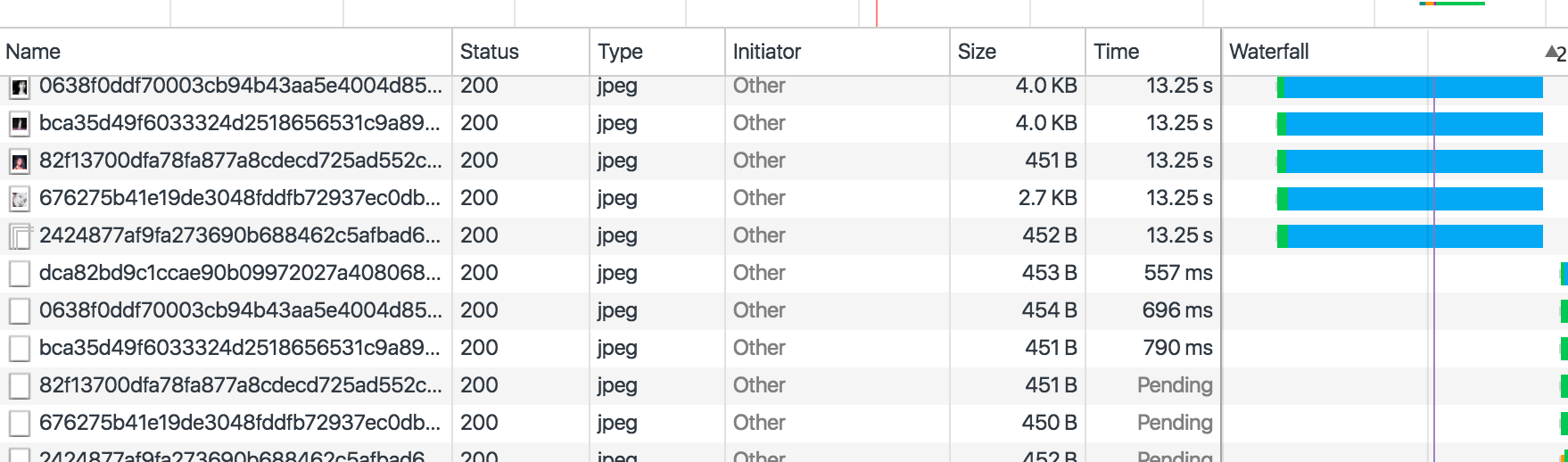 Q: If JavaScript is single-threaded, i.e. if only one thing happens at a time, how can images be loaded in parallel?
JavaScript event loop
Note: see talk!
(For a perfectly great talk on this, see Philip Roberts' talk: https://www.youtube.com/watch?v=8aGhZQkoFbQ&t=1s

And for a perfectly great deep dive on this, see Jake Archibald's blog post:
https://jakearchibald.com/2015/tasks-microtasks-queues-and-schedules/ 

These slides are inspired by these resources!)
setTimeout
To help us understand the event loop better, let's learn about a new command, setTimeout:

setTimeout(function, delay);

function will fire after delay milliseconds
CodePen example
Call stack + setTimeout
Call Stack
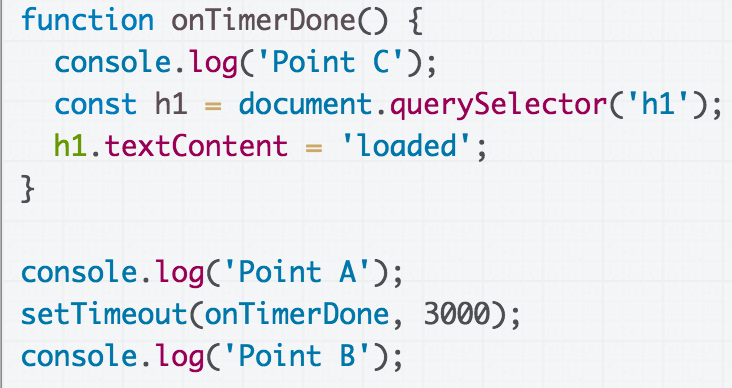 (global function)
Call stack + setTimeout
Call Stack
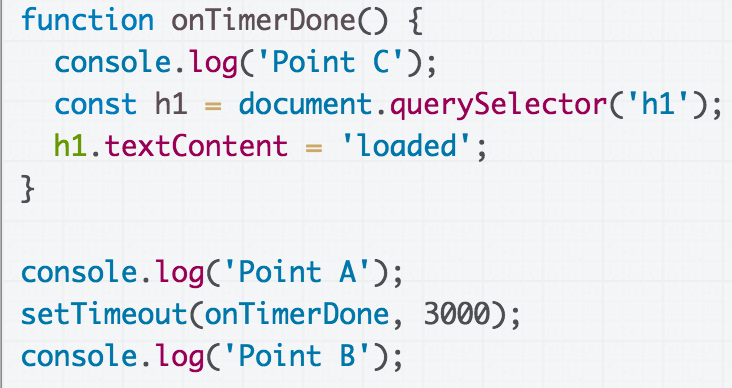 (global function)
Call stack + setTimeout
Call Stack
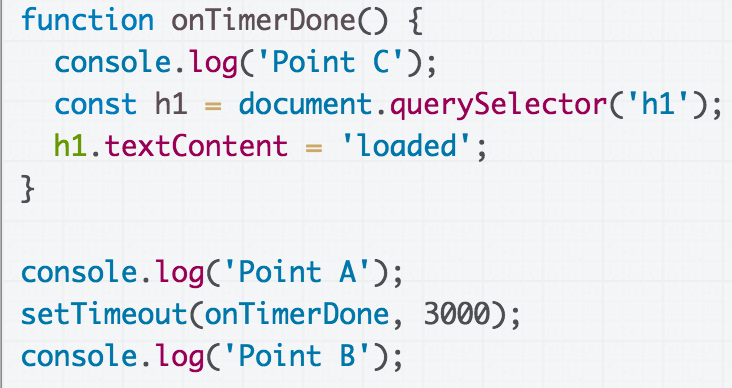 (global function)
Call stack + setTimeout
Call Stack
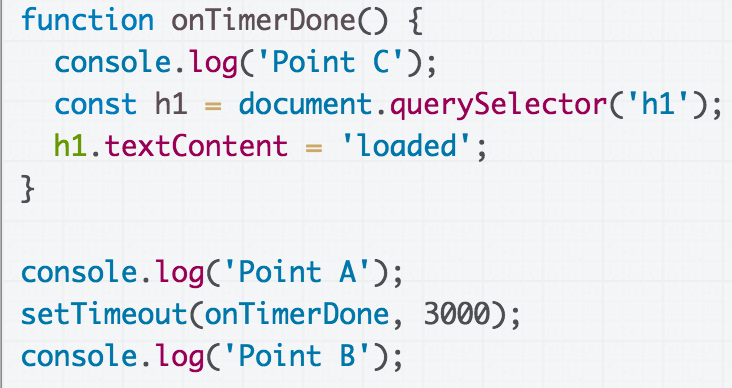 (global function)
Call stack + setTimeout
Call Stack
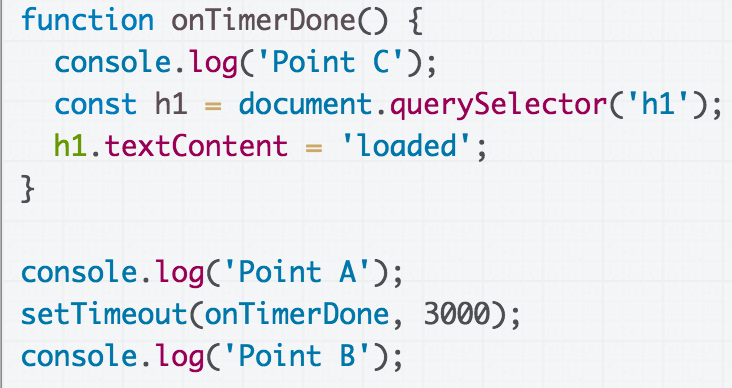 (global function)
Call stack + setTimeout
Call Stack
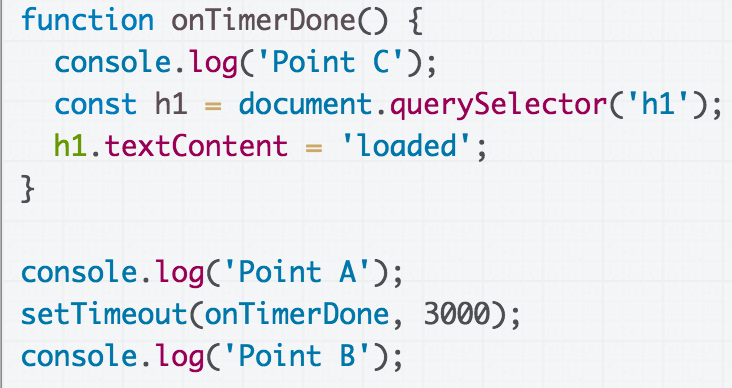 (global function)
Call stack + setTimeout
Call Stack
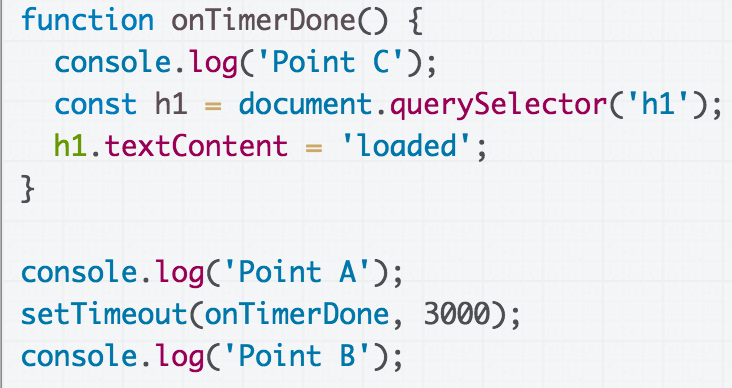 (global function)
Call stack + setTimeout
Call Stack
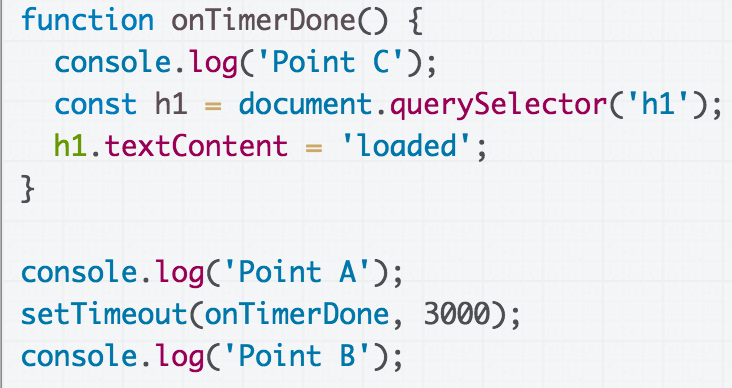 (global function)
Call stack + setTimeout
Call Stack
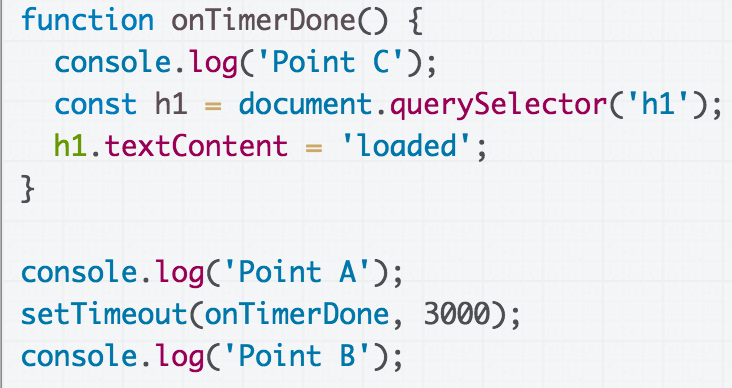 (global function)
Call stack + setTimeout
Call Stack
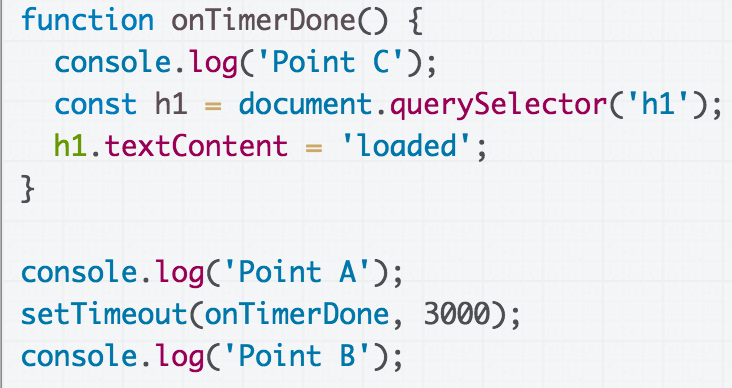 (global function)
Call stack + setTimeout
Call Stack
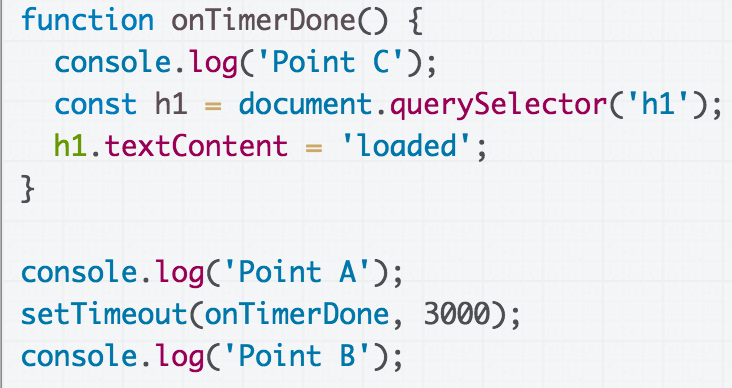 (global function)
Call stack + setTimeout
Call Stack
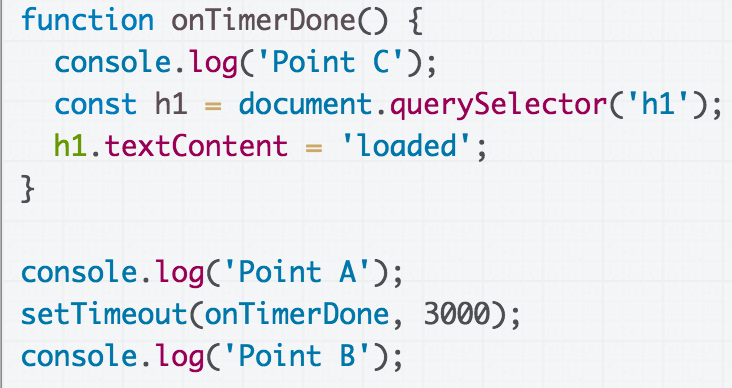 (global function)
Call stack + setTimeout
Call Stack
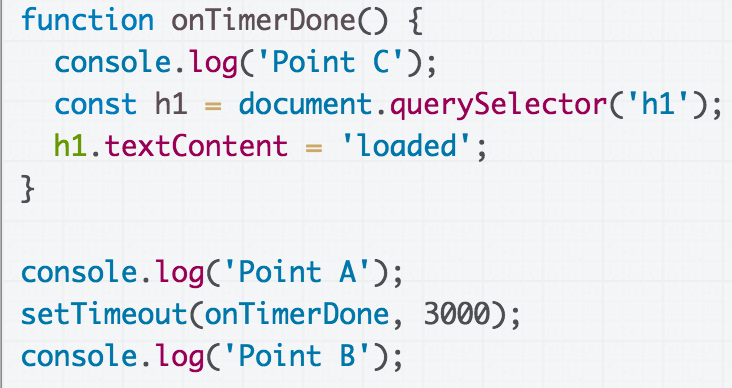 (global function)
Call stack + setTimeout
Call Stack
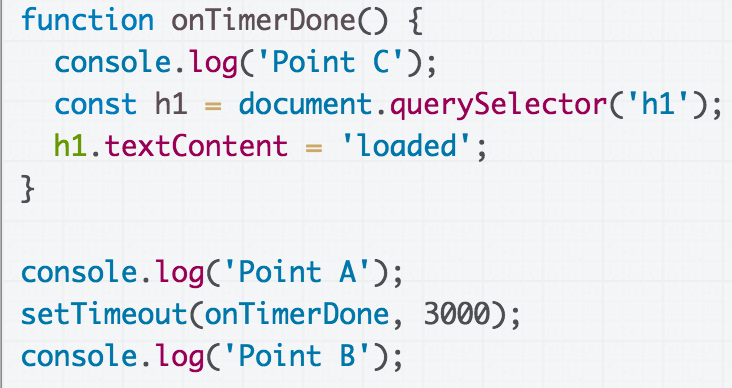 (global function)
Call stack + setTimeout
Call Stack
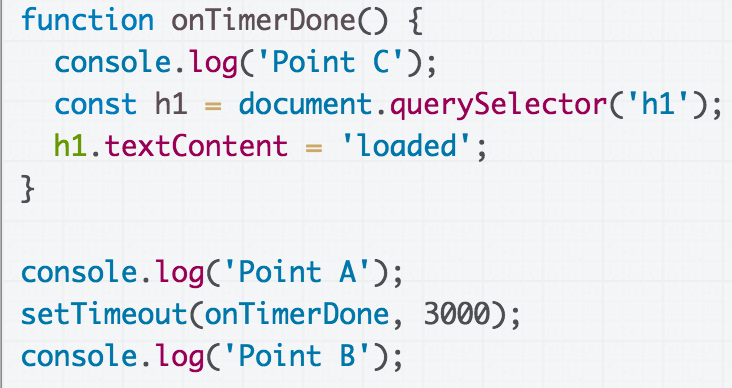 (global function)
Call stack + setTimeout
Call Stack
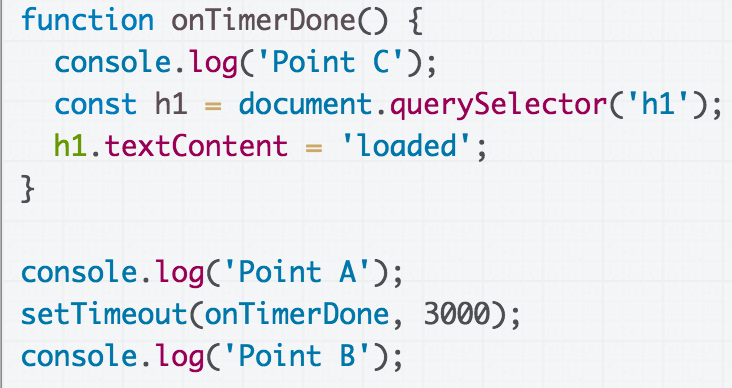 (global function)
Call stack + setTimeout
Call Stack
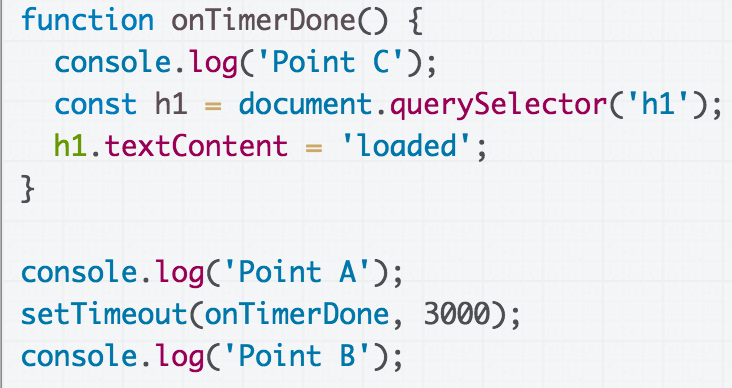 (global function)
Tasks, Micro-tasks,
and the Event Loop
Tasks and the Event Loop
Call Stack
The JavaScript runtime can do only one thing at a time...
setTimeout()
(global function)
Tasks and the Event Loop
Call Stack
The JavaScript runtime can do only one thing at a time...
setTimeout()
(global function)
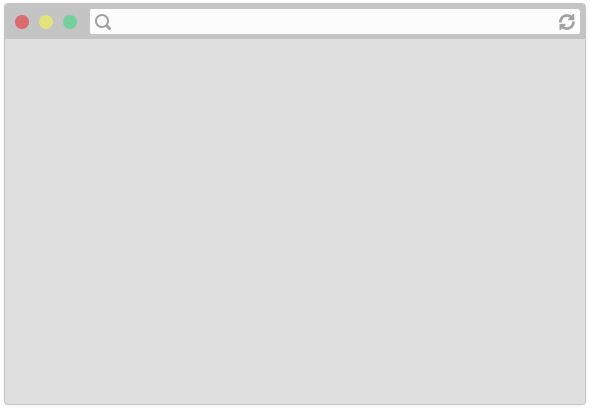 Browser internal implementation
Call Stack
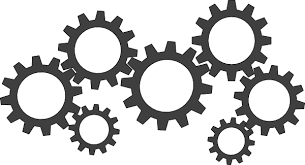 setTimeout()
Task Queue
Event loop
(global function)
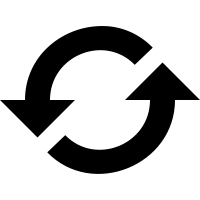 Micro-task queue
Here's a picture of the major pieces involved in executing JavaScript code in the browser.
JS execution
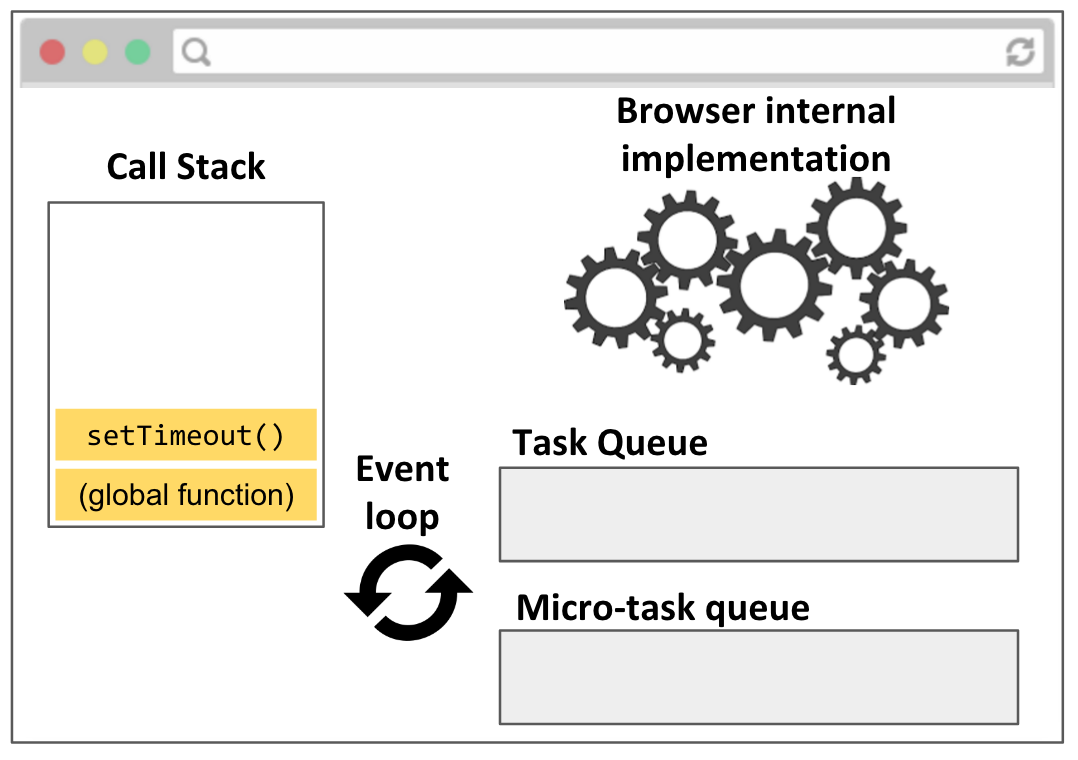 Call stack: JavaScript runtime call stack. Executes the JavaScript commands, functions.
Browser internal implementation: The C++ code that executes in response to native JavaScript commands, e.g. setTimeout, element.classList.add('style'), etc.
JS execution
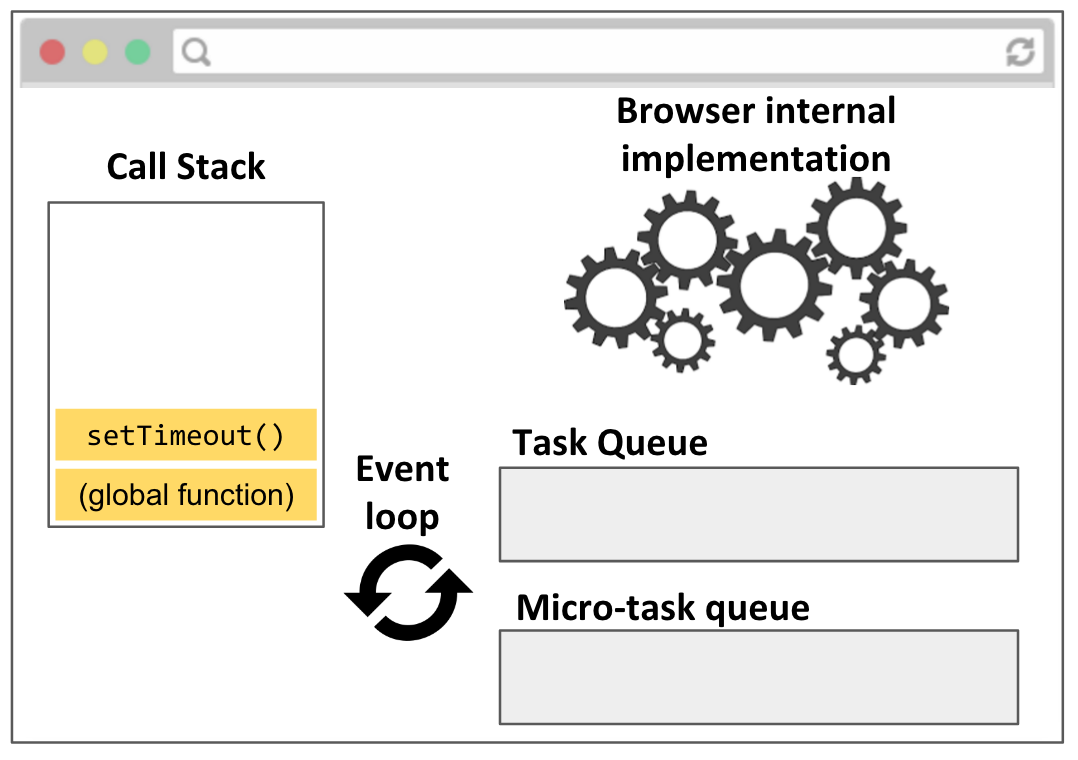 Call stack: JavaScript runtime call stack. Executes the JavaScript commands, functions.
Browser internal implementation: The C++ code that executes in response to native JavaScript commands, e.g. setTimeout, element.classList.add('style'), etc.
JS execution
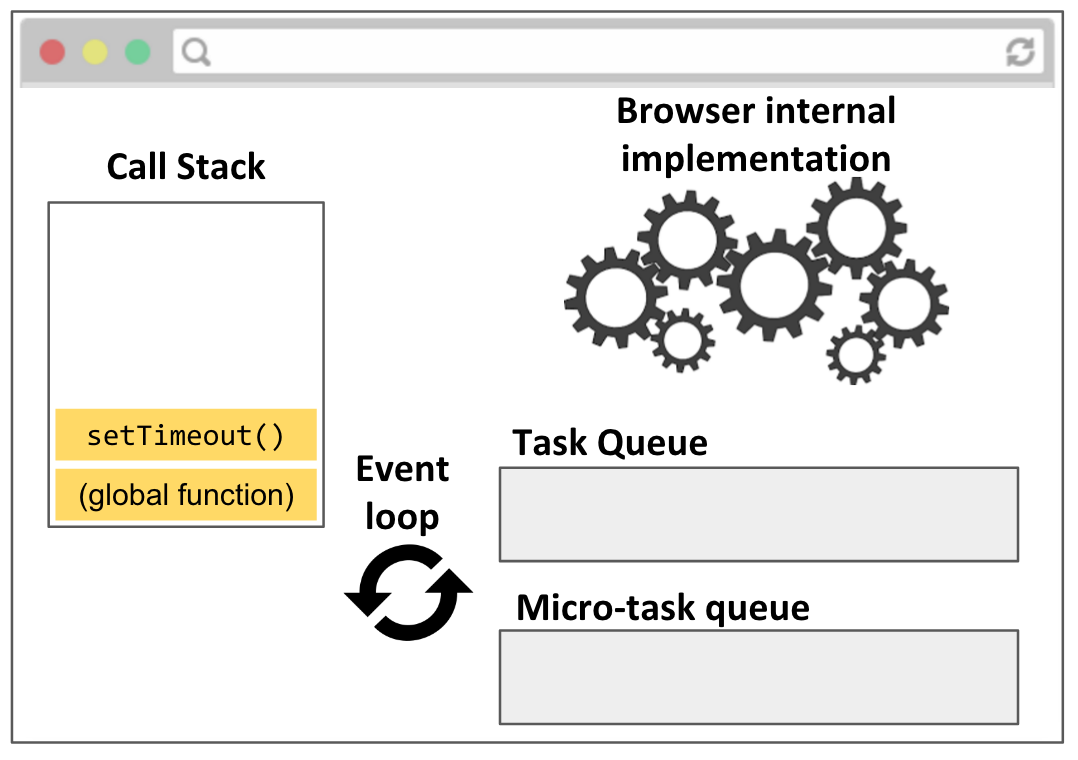 Call stack: JavaScript runtime call stack. Executes the JavaScript commands, functions.
Browser internal implementation: The C++ code that executes in response to native JavaScript commands, e.g. setTimeout, element.classList.add('style'), etc.
JS execution
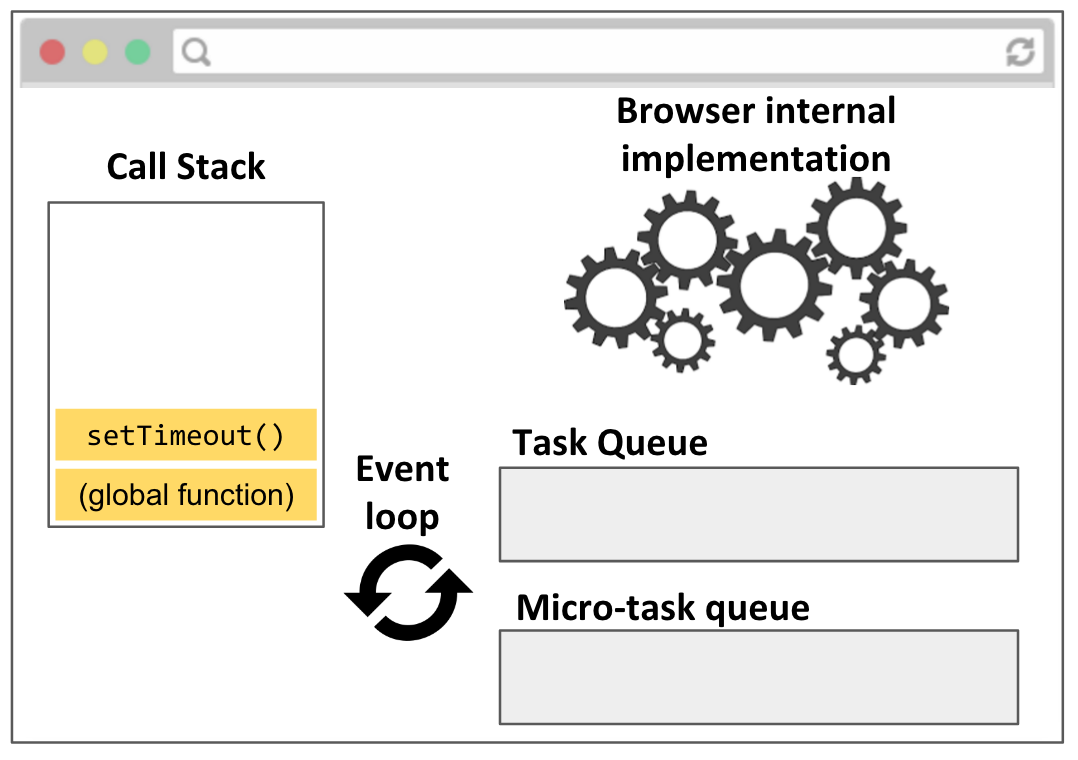 Call stack: JavaScript runtime call stack. Executes the JavaScript commands, functions.
Browser internal implementation: The C++ code that executes in response to native JavaScript commands, e.g. setTimeout, element.classList.add('style'), etc.
JS execution
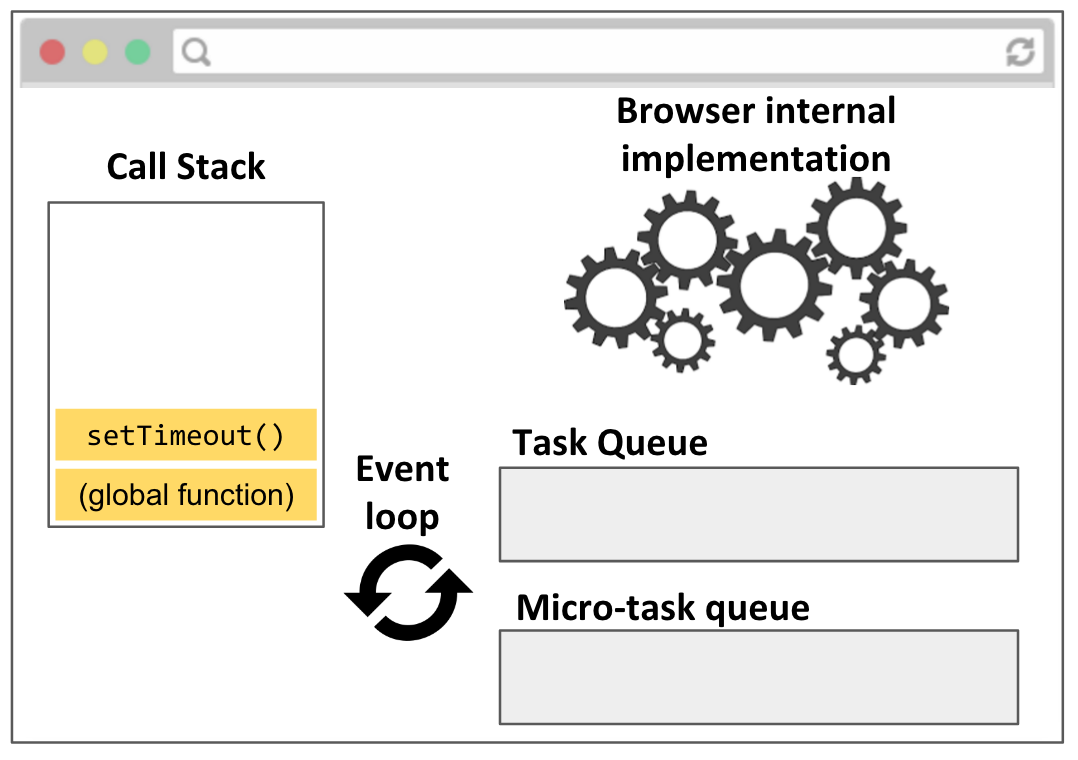 Call stack: JavaScript runtime call stack. Executes the JavaScript commands, functions.
Browser internal implementation: The C++ code that executes in response to native JavaScript commands, e.g. setTimeout, element.classList.add('style'), etc.
Demo
Philip Roberts wrote a nice visualizer for the JS event loop:
setTimeout
With click